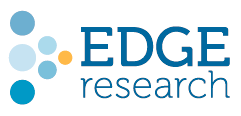 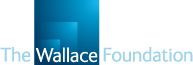 Social and Emotional Learning: Feedback and Communications Insights from the Field

Findings from market research conducted for The Wallace Foundation
By Edge Research

Full report
December 2016
https://doi.org/10.59656/YD-G8958.001
Goals for Research
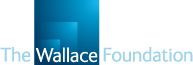 Primary
Understand the landscape of terminology from the perspective of key stakeholders
Understand what motivates K-12 public school, Afterschool and Policy leaders to be interested in the topic
Help the field develop a common vocabulary on the topic
Secondary
Understand where social and emotional learning fits in context with other competing priorities
Understand how key audiences think about social and emotional learning connecting to their work
Produce findings that support the communications efforts of Wallace, partners and the community
2
Market Research Approach
Phase I: Desktop Research (Summer 2015)
Edge synthesized background materials provided by Wallace, web searches, text analytics and trends data. This led to an inventory of terms and initial hypotheses.  Findings informed a working session with Wallace and a short list of terms for further study.
Phase II: Qualitative Research Among Professionals (Fall 2015)
Edge completed 45 in-depth interviews among K-12, Afterschool and Policy leaders. Discussions explored perceptions of terms and the topic in more detail. Findings informed a messaging session with Wallace, where the team started to draft content for the survey phase.
Phase III: Quantitative Research Among Professionals (Winter 2016)
Online survey of n=1,600 Professionals (192 Policymakers; 331 K-12 Leaders; 620 Afterschool Leaders).  Wallace designated 5 terms of interest, and Edge designed a survey to test the strengths and weaknesses of those terms. The survey also explored potential message frames.
Follow Up: Focus Groups with Parents (Spring 2016)
As follow up to marketing research among professional audiences, Wallace asked Edge to gather parent feedback. Conversations with low income parents helped the team understand SEL mindset, gut-check terminology, and continue the learning on framing and messaging.
3
Table of Contents
Executive Summary				pages 5-26

Findings from Desktop Research		pages 27-49

Findings from Qualitative Interviews		pages 50-71

Findings from Quantitative Surveys		pages 72-112

Findings from Parent Focus Groups		pages 113-132
4
Key Findings
There is no “silver bullet” term, but across the research phases, “social and emotional learning” emerges as one that is familiar and clear for Policy, K-12 and Afterschool leaders. It also tests well in parent focus groups.
1
Over the course of research, we moved away from terms that had strong, ancillary or even negative connotations (21st Century Skills, Whole Child Development, Soft Skills, Character). We also eliminated familiar terms deemed too generic for this topic (Youth Development, Success Factors).
2
3
In framing this issue, a concept that speaks to “Gains” for children has traction.  Specifics about SEL skills (i.e. building positive relationships, navigating social environments), plus positively asserting that all children benefit, make this frame popular across stakeholder and parent audiences.
4
Other frames include language that resonates. Consider the right time to weave in themes and ideas about: all adults having a role, the learning equation, children realizing their potential, future citizens and the opportunity gap.
5
Despite agreement that SEL should be a priority, challenges exist for the future. The field identifies training and professional development as much-needed. Parents are wary of school and afterschool overstepping their bounds.
5
Learning Path
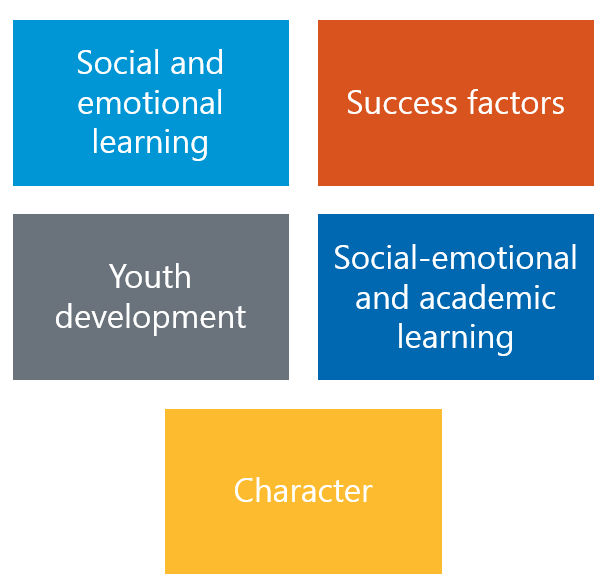 2 Finalist Terms: SEL and SEAL
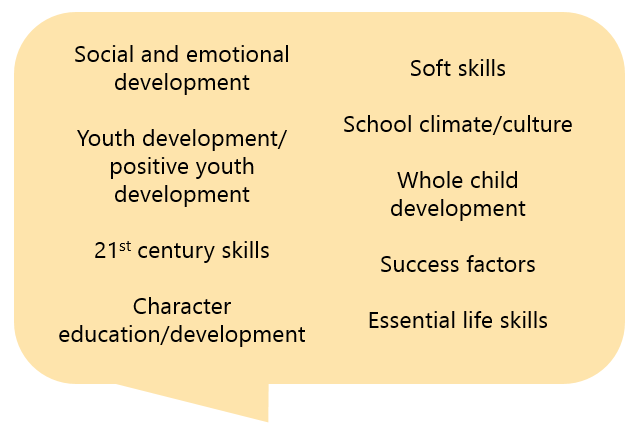 Parent focus groups revisited the landscape of terms and vetted these two terms
5 Terms of Interest in Quantitative
All with merit; all received the same treatment in the survey
9 Terms Explored in Interviews
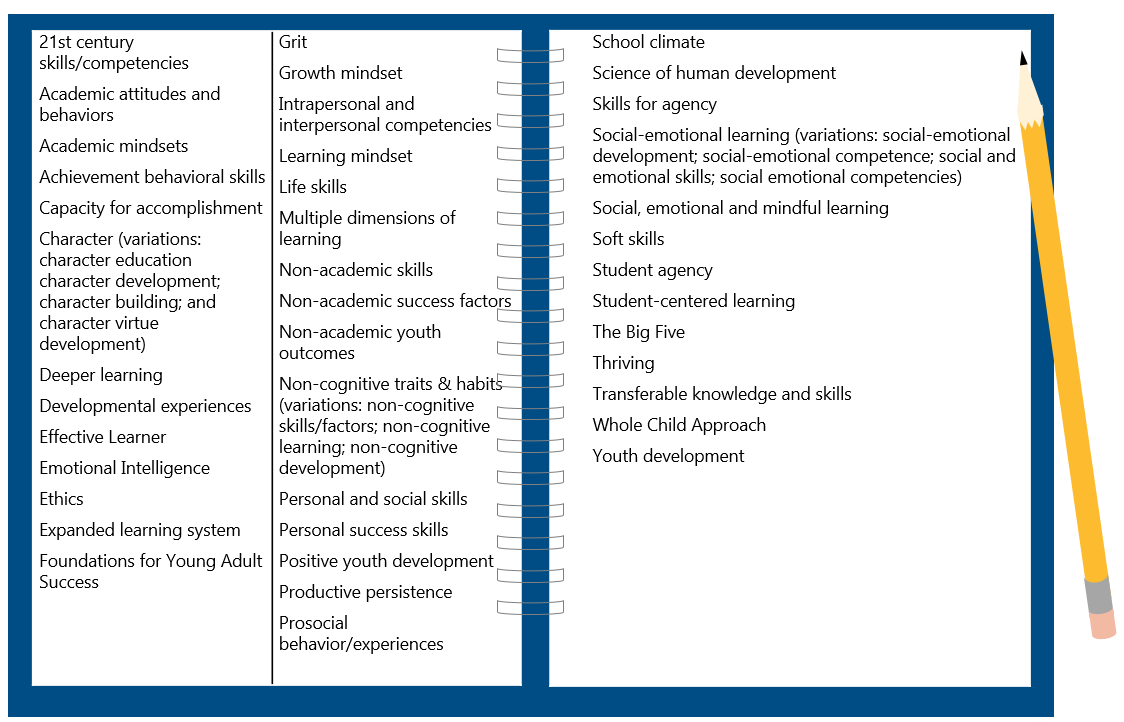 Identified by working session;  led to terms for survey testing
40+ Terms Circulating
6
Assessed in desktop research
Desktop Research: 40+ Terms Circulating
Desktop research identified 40+ terms for this topic, with countless variations.
7
Desktop Research: Term Inventory
Analyzing terms on four dimensions helped Wallace prioritize terms of interest.
C
8
Key: Higher, Middle, Lower
Qualitative: Findings on Terms
Over the course of 45 stakeholder interviews, we learned that these terms had more potential to be effective than others. At the same time, all had pitfalls.
Social and Emotional Learning
Conveys the right subject matter and is used often in K-12 and Afterschool.Some feel the phrase lacks urgency.
Whole Child Development
Provides an opening to talk about SEL, but much broader.  Of the four finalist terms, this is probably the most ideological and divisive.
Success Factors
Sets the right tone for shared goals, qualities to nurture in a student. 
However, it’s generic and not an obvious bridge to talking about SEL.
Youth Development
The epitome of a “widely accepted” term and often preferred.  But it might be hard to energize target audiences around an idea so familiar and broad.
9
Social and Emotional Learning
ACCEPTANCE
DESCRIPTIVE
URGENCY

Covers a wide range of skills including self-management, conflict resolution, teamwork 
Broadest interpretations include mental health supports and services
Some sources point out the important difference between social learning and emotional learning
Some difference in interpretations of social and emotional “learning” and “development”
Leading term in use today; default term for many
Acceptable to all three stakeholder audiences
At the same time, sources say the phrase is too much like jargon
Politically neutral, but talking about “emotions” gives some a liberal feel
“Learning” can be uniting (active, intentional)
Buzzword “of the moment” for Afterschool and some K-12 leaders
An open question is whether it will resonate with a wider audience (e.g. policy, parents)
Can feel “too touchy feely” to be a priority for policy
Overall, lacks urgency
BOTTOM LINE
Conveys the right subject matter and is used often in K-12 and Afterschool.But the phrase can be seen as “jargon” and lacks some urgency.
10
Whole Child Development
ACCEPTANCE
DESCRIPTIVE
URGENCY

Accounts for all aspects of a child’s growth: academic, physical, social and emotional
“Holistic” approach to learning
May or may not include basic needs: food, shelter 
Sources say this concept is much bigger than SEL (social and emotional learning would be a component under it)
The conventional meaning helps tie SEL to academics
“Child” implies young students (K-8)
Many in interviews say it is a “progressive” concept, linked to “liberal” ideology
Some respondents raise a red-flag saying critics will argue this is beyond the role of schools
More than one source criticizes this term as jargon
“Old” term but robust
Many favorable toward it
Preconceived notions (people attach their own meanings – positive and negative)
Overuse is a concern (a reason to tune out)
Expansiveness is a concern (taking us away from the practice of SEL)
BOTTOM LINE
Provides an opening to talk about SEL, but much broader.  Of the four finalist terms, this is probably the most ideological and divisive.
11
Success Factors
ACCEPTANCE
DESCRIPTIVE
URGENCY

Puts the focus on outcomes and benefits (more than approach or practice)
Implies long-term: college and career readiness more so than other terms
Competing definitions of “success” make it vague
Calls attention to “deficits” often environmental: What does success mean? Can students defy the trend and expectations?
Success means different things to different people; K-12 see it as test scores, Afterschool tend to see it more in the realm of SEL
A new term – has currency, but is still being defined
Heard more in K-12 than Afterschool or Policymaker interviews
Sources are enthusiastic about this term - everyone cares about success
“Starting to catch on” since Department of Ed started using this language
Gets leaders thinking about what makes people successful
While they perk up at the language, it is also generic, and it takes a transition message to get to SEL
BOTTOM LINE
Sets the right tone for shared goals, qualities to nurture in a student. 
However, it’s generic and not an obvious bridge to talking about SEL.
12
Youth Development
ACCEPTANCE
DESCRIPTIVE
URGENCY

Is a crowd-pleasing term with a wide variety of definitions 
According to sources, it includes SEL, providing opportunities to students
“More than reading and math” is a common way to explain it
Most closely affiliated with Afterschool; but K-12 and Policymakers embrace the term in these interviews
A pitfall is that it seems to imply older “youth” (tweens and teens) 
Politically neutral and versatile: can evoke responsibility (appealing to conservatives) or independent thinking (appealing to liberals)
Familiar language, but no real urgency, it might be difficult to rally support
Risk in being too familiar, something these audiences already know and do
That some communities are adopting this term now might suggest new interest
It is consistently appealing, often preferred in these interviews
BOTTOM LINE
The epitome of a “widely accepted” term and often preferred.  But it might be hard to energize target audiences around an idea so familiar and broad.
13
Qualitative: Less Effective Terms

14
Survey Testing
General impressions –positive/negative (5 pt. scale)
After Wallace definition – most descriptive; most natural language; most motivating (pick 1)
Connotations –  partisan leanings;term of past vs. term of future;system approach vs. individual program (slide rule ratings)
On reflection – term you prefer (pick 1);terms to avoid (multi-select)
Online Survey of 1,600
Policymakers (192)
K-12 Leaders (331)
Afterschool Leaders (620)
Other Stakeholders (457)
Fielded Feb. 23 – March 24, 2016
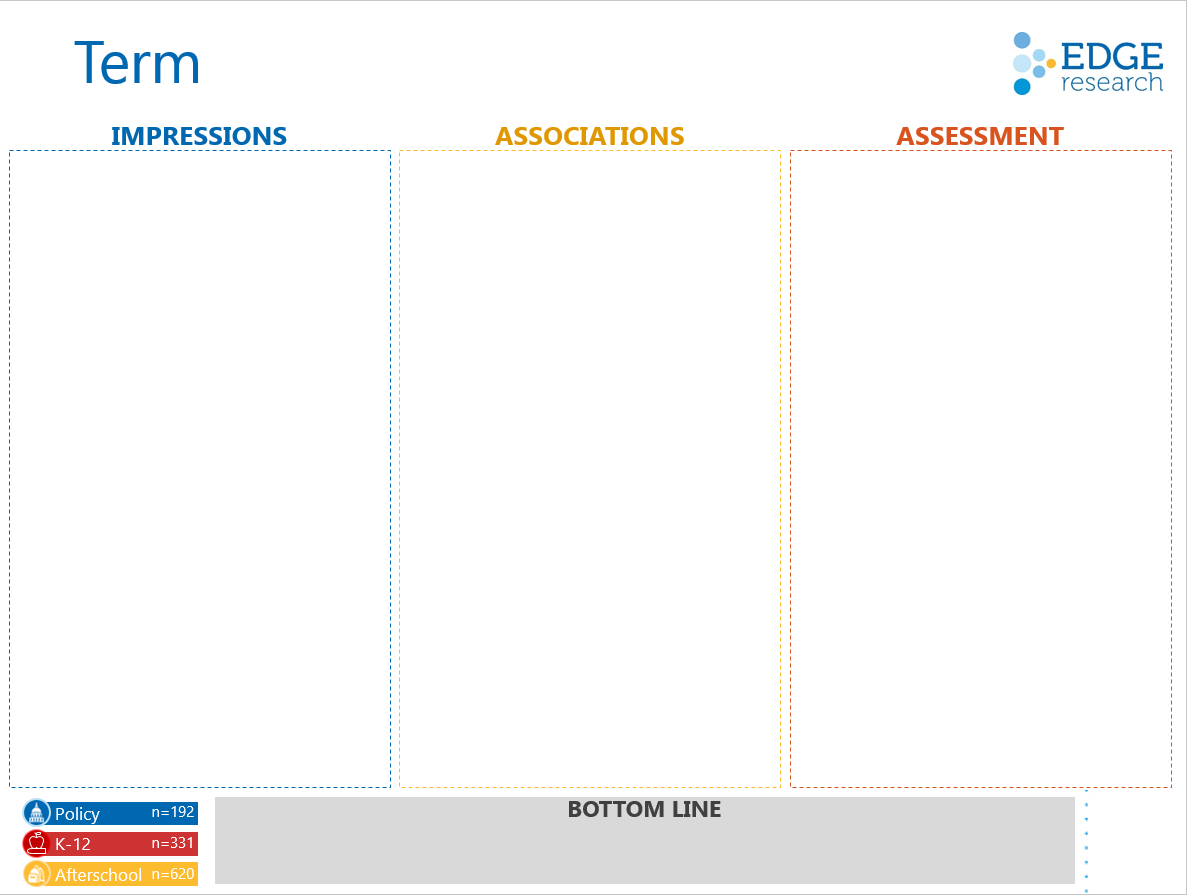 15
Topic Defined
The survey offered a working definition from The Wallace Foundation.
Working definition of the topic:
Supporting students to develop emotional intelligence, positive attitudes, persistence, self-management and relationship skills. 
These skills can be developed in any setting, at any point in the school day or after school.
Their development can be supported through programs, practices, procedures and policies.
 
Examples from the field:
Incorporating social and emotional skills into policies for school assessment.
Preparing students to be successful adults.
Programming or curriculum focused on teamwork, persistence and empathy.
16
Quantitative: Findings on Terms
The survey confirms there is no “silver bullet” term for this topic.
But across the research phases, “social and emotional learning” emerges as one that is familiar and clear for all 3 professional audiences.
Character
Of the terms tested, this got the weakest scores on most dimensions, and the largest number say to “avoid it.”
Success factors
Falls short as an overarching term. But neutrality and urgency of the language suggest could be useful in messaging.
Youth development
This term means something to Afterschool, and Policymakers find it appealing, but it’s unlikely to catch on in K-12, and thus not a strong contender.
Social-emotional and academic learning
A close rival to SEL. Quantitative testing shows this term has similar qualities, plus the advantage of resonating with K-12.
Social and emotional learning
Familiar language that achieves the objective to communicate clearly. Pitfalls are it lacks urgency and is seen as more liberal, though fewest number say to “avoid it.”
17
SEL vs. SEAL
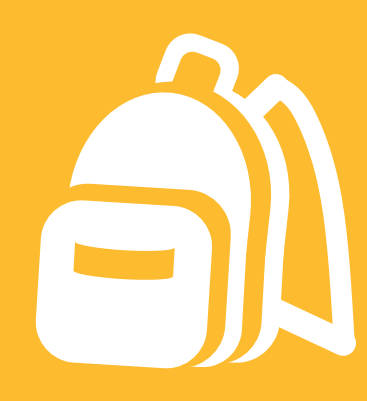 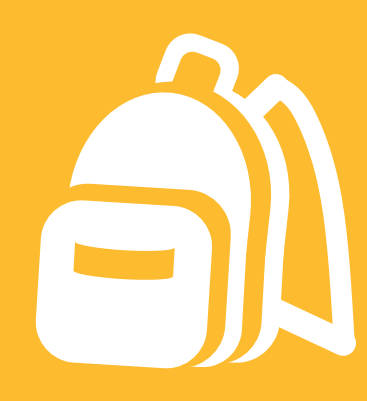 Social and Emotional Learning	      vs.	Social-Emotional and Academic Learning

Positive Feelings
(top 2 box)


Most Descriptive
(pick 1)


Most Urgent
(pick 1)


Preference
(pick 1)


Term Viewed as
Liberal, Neutral, Conservative
## bold=statistically significant head 2 head
* = top choice in category
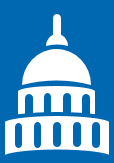 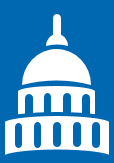 18
[Speaker Notes: Q03: What is your immediate reaction to each of the following terms?
Q04: Based on The Wallace Foundation's definition of the topic, which term is most descriptive? Please choose the term that in your opinion best matches the definition.
Q06: Which term has the most urgency for you and your organization to devote time, attention and other resources? Please choose the term that you find the most motivating.
Q27: Now that you have spent some time going through the survey and thinking about this topic, which term do you prefer? Please select your #1 preferred term:
Q07: Think about your impression of the term XXXX. For each pair of words, select the point on the scale that indicates the degree to which you believe it describes the term, versus the other word. Conservative – Liberal]
Parents: Feedback on Terms
Terms preferred by professionals do well in these focus groups – SEAL & SEL.
“Life," "skills" and "success" figure prominently when parents speak in their own language.
Parent feedback reinforces that it is critical to have “academics” reflected and offer a cautionary note on the word “emotional.”
19
Frames Tested
Children will benefit.  
Making social and emotional skills part of the learning equation will help children succeed in school and life.  With social and emotional skills, children can manage emotion, build positive relationships and navigate social environments.  When adults focus on helping children develop these skills and are supported by good policies and training, children are better prepared for the world and able to fulfill their potential.
GAIN
EMPOWERMENT
SOLUTIONS
EQUITY
PREVENTION
We can make a real difference.  
Leaders in education and youth development can have a profound effect on the next generation by prioritizing social and emotional support.  When students feel loved, nurtured and safe -- those students are willing to take risks for learning in school, afterschool and at home.  All adults have a role to play in developing the social and emotional skills children need for success in school and life.
This will help us achieve a larger goal.  
By prioritizing the development of social and emotional skills, we can improve future prospects for our children, develop good citizens and support the country’s workforce. Equipping children with crucial social and emotional skills can also play an important role in closing the stubborn achievement gap.  For too long social and emotional skills have been pushed out of daily learning experiences for many children.  Fostering these skills is a job for everybody, especially those leading our public schools and afterschool programs.
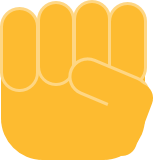 This helps address the problem of inequity.  
Children from high-poverty, at-risk neighborhoods have less access to the kinds of enriching experiences that build social and emotional skills crucial for success in school and life. That’s an opportunity gap that we must close in the system, by ensuring that schools and afterschool programs are equipped to help children develop social and emotional skills as well as academic skills.
Not doing this will cost us later.  
Unless schools and afterschool programs prioritize social and emotional learning, disadvantaged children will continue to lag behind their wealthier peers in both academic achievement and life success.  If we do prioritize both social and emotional learning along with academics, we can help level the playing field.
d
20
Quantitative: Frame Preference
d
When forced to choose the most convincing frame, the Gain Frame came out on top with Policy, K-12 and Afterschool leaders.
21
[Speaker Notes: Q23: Of all the arguments, which is the most convincing reason for your system or organization to devote time, attention and resources to this topic?]
Parent Feedback: Topic and Frames
Introducing SEL
Framing
We learned that parents need more warming up to the SEL topic.
“Self management” and “emotional intelligence” are examples of technical language to avoid. On the other hand, “social skills” and “goal setting” are familiar and appealing.
Parents want to understand practical application. They are interested in program examples and resist new efforts to “evaluate” their children.
As with professionals, the GAIN frame is persuasive. Broad themes of “success in school and life” resonate with parents and the field alike.
A winning element of the EMPOWERMENT frame is the emphasis that “all adults” have a role. “Parents” say they deserve a call out.
The EQUITY frame continues to have a niche audience.  It can alienate -- some parents found it “condescending.”
“Children’s learning starts at home, but also learning at school and afterschool, is a better formation.” Dallas
“All of that [GAIN frame] is what you want for your kids in the end, for them to be happy, healthy, sociable beings.” Boston
22
Lessons for Framing
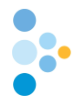 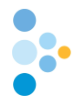 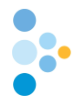 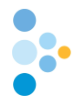 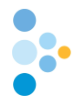 23
More on Communicating with Parents
Focus groups suggest ways to tune the SEL message for parents.
Stress the complement to academics:“the learning equation”“beyond academics”“in addition to”“for school, for life”
Frame the big picture:“helping students”“succeed”“all students” benefit“fulfill potential”“life lessons”
Acknowledge all roles: adults, home, school, afterschool
Start with familiar skills to build up the case
Leave parents out(directly or indirectly)
Stress “emotional” over social and academic
Try to create “a priority” over academics
Fast-forward too quickly to individual assessment  or school evaluation 
Lead with inequity (or suggest family insufficiencies)
Overlook the how-to and practical application
24
Encouraging News
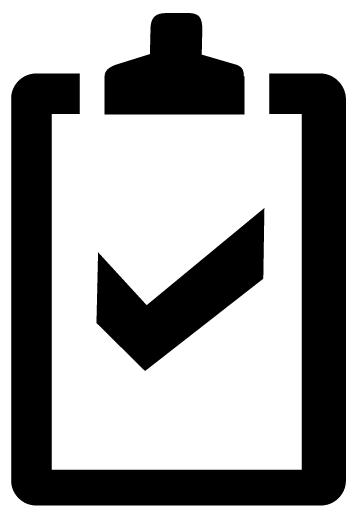 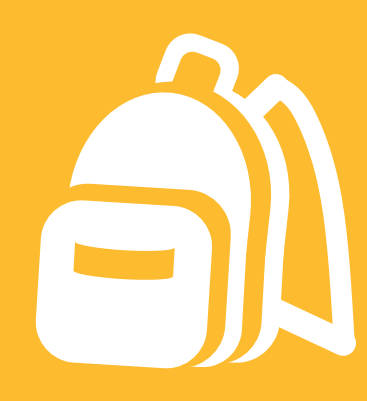 On the Agenda
SEL is a shared priority among these audiences.
Other items on the education agenda are a chance to tune and target the message (but they are not necessarily competing with SEL).
According to respondents, their communities are active and likely to stay engaged on this topic.
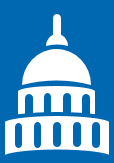 (Top 6 priorities rank ordered, respondents could select up to 3 priorities out of 16)
25
[Speaker Notes: Q14: Where would you say this topic ranks right now among your organization’s priorities?
Q02: What issues are at the top of your education agenda right now? Please select up to 3 top priorities (out of 16).]
Work to Do
4 in 5 say adults will need a lot more training and professional development to address this topic
Audiences appear primed, but not mature, in their system support of SEL.
The biggest barrier is that adults will need a lot more training to address SEL.
Audiences also say the topic is more complex than many people imagine.
Half say their system has efforts “in process” on this topic
Policy (81%)
K-12 (77%)
Afterschool (78%)
Policy (56%)
K-12 (55%)
Afterschool (55%)
26
[Speaker Notes: Q15: Below are some statements about the topic. How much do you agree or disagree with each?
Q25: Some people are concerned about how efforts around this topic will actually work. How much do you agree or disagree with the following statements about this topic?]
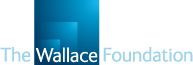 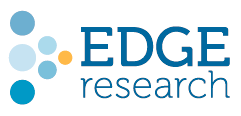 Social and Emotional Learning: Feedback and Communications Insights from the Field

Findings from desktop research
Desktop Research Methodology
A multi-pronged approach:
1
Reviewed 25+ documents from Wallace
2
Used text analytics and Google trends data to identify frequency of terms and related terms
3
Additional scans of online content from 12 policy and educational organizations
4
Reviewed 10 school systems recognized as leaders in SEL to assess their language
5
Consolidated and analyzed data to recommend a list of terms to be used in the qualitative phase
28
40+ Terms Circulating
29
And 40+ Years of Study
Google Scholar shows the conversation starting in the ’60s
Journal articles increase significantly around Y2K
Since a spike in 2010, there has been some tapering off
30
Frequency: Google Trends
As with scholarship, the web landscape gets more cluttered in the last 10 years
Soft skills
Character development
21st Century Skills
Positive Youth Dev.
SEL
Academic Attitudes
Whole Child Dev.
Growth mindset
Behavioral Skills
31
Note: “Non-cognitive” too low frequency to analyze; “Grit” too many unrelated items to include
Leading Terms & Connotations
32
Different definitions, similar outcome
=
Success beyond academics
“… create more engaging schools and prepare students for the challenges of the world.” 
–Roger Weissberg

“…strong effects on educational attainment, but have additional effects on important life outcomes…” –OECD

“…young people can fulfill individual goals and have the agency and competencies to influence the world around them.” 
-CCSR
33
Language Shift Underway
From:
To:
34
[Speaker Notes: Sources:
Education Week Research Center. (2015). Social and Emotional Learning: Perspectives from America’s Schools 
Farnham, L. et al. (2015) Rethinking How Students Succeed. Stanford Social Innovation Review. Retrieved from http://ssir.org/up_for_debate/article/rethinking_how_students_succeed
Raikes Foundation. (2015). Learning Mindsets & Skills: Insights and Ideas from Message R&D (presentation)
Parthenon. (2015). Non-Academic Youth Outcomes Funder Collaborative June Convening (presentation)
Parthenon. (2015). Non-Academic Youth Outcomes Funder Collaborative Convening Pre-Read (presentation).
Weissberg, R. P., & Cascarino, J. (2013). Academic learning + social-emotional learning = national priority. Phi Delta Kappan. 95 (2): 8-13.]
Detailed Findings
Dimensions for Analysis
Qualitative analysis based on all desktop sources consolidated
Not intended to be the last word on any of the terms
For generating hypotheses and discussion with Wallace  to inform the next phase of research – qualitative interviews
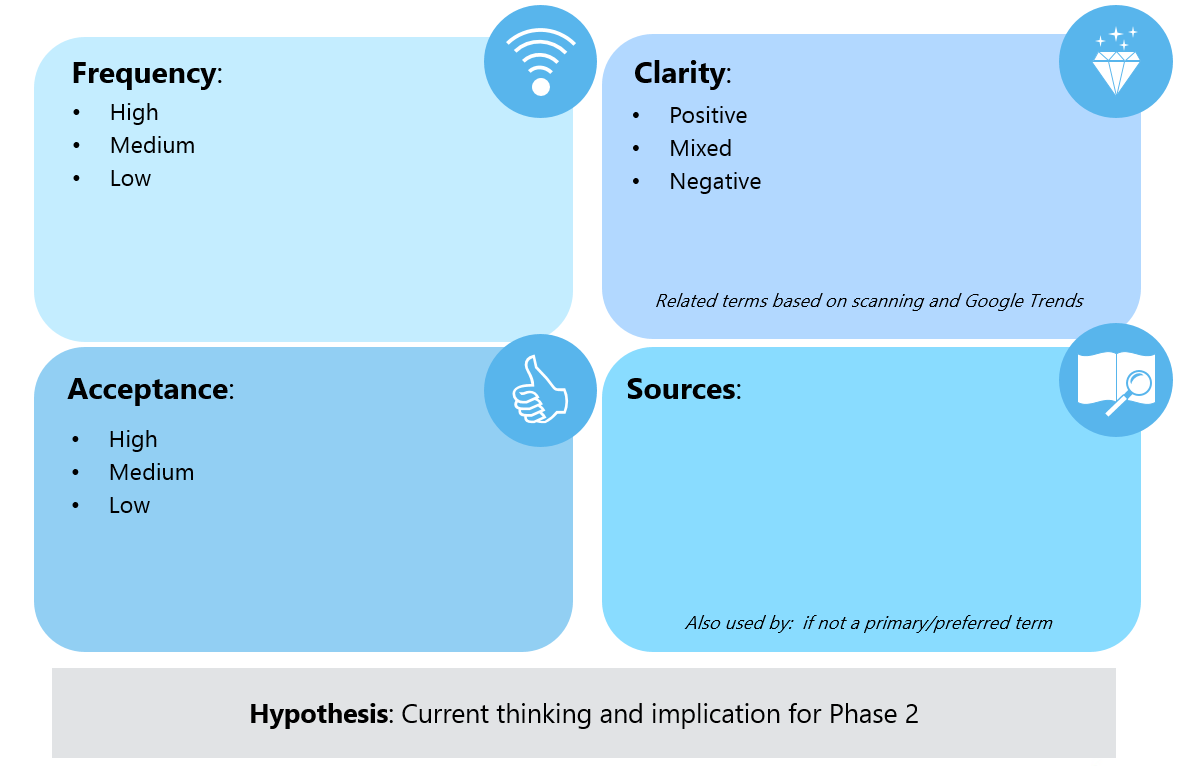 36
21st Century Skills
Frequency: High
Clarity: Mixed
Appears regularly in Wallace background
Term-of-choice for other players
High frequency across media (searched  more than “social and emotional learning” or “school climate”)
High frequency since 2006, only “soft skills” is searched more in Google
Broad meaning (academics, development)
Refers to variety of skills young people need to be successful in school, work, life
Strong links to outcomes (digital, career)
Starting to feel dated?
C
Related: digital literacy, global citizenship, workforce development
Acceptance: High
Sources: Many
Policy & Business audiences seem tolike the term
Educators use it 
Some pushback that evaluation of these programs is mixed
Partnership for 21st Century Learning
U.S Department of Education
AIR
The Heritage Foundation
Also used by: Edutopia, EdWeek, AASA
Hypothesis: Existing term with a lot of positives. But it is strongly associated with a few organizations and seems broader than what is intended for this initiative.
37
Soft Skills
Frequency: High
Clarity: Mixed
Broad; very workplace/future oriented
Refers to a variety of non-technical skills young people need to be successful in school, work, and life, ranging from creativity to punctuality
“Soft” is vague and diminishes importance
Appears regularly in Wallace background
High frequency across media (most searched on Google since 2004)
Used most among Business leaders
Used by the US Department of Labor to describe skills for workplace success
C
Related: project-based learning, skills for success, behavioral skills, applied skills
Acceptance: High
Sources: Many
Business audiences use the term
Educators use it to describe skills learned through observation and experience 
Little to no pushback on the term
But are we talking about learning to balance a checkbook or collaborate with a team?
American Enterprise Institute
Brookings Institute
NPR
Edutopia
Hypothesis: Widely used and accepted term, especially in the business world,but “soft” downplays importance for education systems.
38
Social and Emotional
Frequency: High
Clarity: Mixed
“Social” and “emotional” are relatable (although not always recognized as qualities to be learned or taught)
Narrow but still inclusive; many variations
Strong connections to development; school climate can make this seem niche
Often used in Wallace background
Middle of the pack in Google searches; trends match “21st century skills” and “school climate” searches 
Education community & Think Tanks use this term frequently; Policy community has many other terms in circulation
C
Related:  non-cognitive, social skills, early childhood,emotional development, readiness
Acceptance: TBD
Sources: Many
CASEL
NSCC
Edutopia
NEA
NCSL
NLC
Brookings
Heritage Foundation
RAND
Leading school districts
No detractors that we can see
Not a lot of political will or urgency either
In EdWeek’s online survey, other factors ranked higher in driving achievement
Can’t forget that SEL has to be linked with academics (can feel like an add-on)
Also used by:  AASA, AIR, Bechtel Foundation
Hypothesis: Comfortable term but may lack urgency. Will it really motivate policy & education decision makers?
39
Grit
Frequency: Medium
Clarity: Mixed
Relatively limited in what it covers-tied to pioneer spirt of perseverance, less about communication and teamwork
Seen as a subset of social-emotional learning
Used generally as a quality for success
Appears somewhat frequently in Wallace background
Very low frequency in press and trends searches 
Middle of the pack for scholarly sources
C
Related: resilience, growth mindset, perseverance
Acceptance: Medium
Sources: Some
Considered a very American quality-generally embraced 
Originators of the term warn that it is not all-encompassing and may be a fad
Clearly tied to cognitive control
AIR
The Heritage Foundation
NPR
University of Pennsylvania, Angela Duckworth
Also used by:  Edutopia
Hypothesis: Not broad enough for Wallace meaning.
40
Growth Mindset
Frequency: Medium
Clarity: Mixed
Used regularly in Wallace background
“Mindset” has a lot of traction
Doesn’t seem to be THE preferred term anywhere; usually appears with others
Middle in Google searches, upward tick
Not as prominent as other terms in headlines and blogs
The belief that “ability can change and comes from hard work and perseverance”
Implies efficacy, tangible outcomes
Raikes found that “learning mindsets” was more understandable and not limited to the classroom
C
Related:  learning mindset, fixed mindset
Acceptance: Medium
Sources: Few
Seems to have caught on in Business & Education communities
Concern it is being used to justify “positive thinking” and “intuition”
Stanford, Carol Dweck

AIR
Also used by:  EdWeek, National Education Association
Hypothesis: Risk in being over-used and misinterpreted. “Learning mindset” seems more promising than adopting this as an overarching term.
41
Whole Child Development
Frequency: Medium
Clarity: Mixed
Broad, encompassing, positive
Strong connections with health, as in aligning schools, public health and school health to improve both learning and health
PBS Series “The Whole Child” and the related textbook by Joanne Hendrick, Ph.D appear often in online searches
Prominent in Wallace’s own materials, but not all the background
Medium frequency in Google Scholar
Low use for search
C
Related: total child, whole student
Field leader interviews showed broad consensus for focus on whole child development
May currently mean more to the Health community than the Education community
Associations with ASCD’s “Commission on the Whole Child” may leave a partisan tone
Acceptance: Medium
Sources: Few
Wallace Foundation
CDC
Maryland State Department of Ed.
Also used by:  AASA, NEA
Hypothesis: Worthy of continued exploration. Is this term reinventing itself?
42
Character
Frequency: Medium
Clarity: Negative
“Character” is used regularly in discussions of the topic, less so as a synonym for SEL in Wallace background
Low frequency in Google Scholar (not the primary focus of study?)
Medium frequency in search and news; stood out more in early 2000s when there were fewer terms in the landscape
Fundamental qualities that make people good citizens
Debate over how much is inherited, how much can be learned
Many variations of the term
C
Related:  character education/development/building, responsibility, creative writing
Acceptance: Low
Sources: Few
Bechtel Foundation
John Templeton Foundation
KIPP Charter Schools
NAA
Moral/religious connotations
More marketing than evidence based practice? (example: Topeka KS: “Real Encounter” high school programs)
Is this learned? What is the call to action?
Also used by:  AASA, Edutopia, EdWeek,Heritage Foundation
Hypothesis: Among the more controversial terms. But helps describe SEL in action.
43
Non-Cognitive
Frequency: Mixed
Clarity: Negative
Extremely broad, covering a range of skills, traits, and behaviors
It can be difficult to decipher to what precisely it refers
Misleading as all skills involve cognition
Appears repeatedly in Wallace background
But low frequency across media; among the lowest searched
Very low frequency since 2004, not enough to analyze via Google trends
C
Related: non-cognitive traits and habits, non-cognitive factors
Acceptance: Low
Sources: Limited
High use by researchers and scholars
Creates a false conflict; even social and emotional skills are cognitive
Starts a conversation about what’s lacking, instead of what can be gained (the positive)
Some pluses: not controversial (less pushback than other terms); a more scholarly term suits some audiences
UChicago
Brookings Institute
AIR
Heritage Foundation
Economic Policy Institute
Also used by: NGA, American Enterprise Institute,
SSIR, OECD, CCSR
Hypothesis: Captures a wide range of skills and traits, but it is vague and the implications can be misleading.  Invites criticism.
44
Positive Youth Development
Frequency: Low
Clarity: Positive
Outcome based, aspirational language
Broad interpretations that can include academics and learning
Implies teens more than elementary age?
Some mentions in Wallace background, including Wallace’s materials
Very low compared to other terms in numbers of Google searches
Low frequency in Google Scholar or Yahoo news
C
Related: afterschool/out of school time, 
sports and coaching
Acceptance: Medium
Sources: Few
Not a hugely popular term
But used in multiple circles (Education, Policy, Think Tanks, OST)
Does it compel support and action?
Wallace Foundation

NSCC
Also used by:  EdWeek, NGA, National 4-H, RAND
Hypothesis: Potentially a uniting term. It is broad; it can include academics or not; and it suggests a return on investment.
45
Academic Attitudes
Frequency: Low
Clarity: Negative
Low frequency in Wallace background
Only appears in Google searches recently (since 2012)
Very few headlines or blogs featuring
Usually described as a combination of characteristics and habits (sometimes a subset of youth development)
Often pitted against social and emotional skills (a negative in this project)
C
Related:  academic attitudes and behaviors
Acceptance: Medium
Sources: Few
No apparent controversy(or champions) in this scan
Consortium on Chicago School Research
Also used by:  Heritage Foundation
Hypothesis: At odds, or at least not broad enough, for this initiative.
46
Behavioral Skills
Frequency: Low
Clarity: Negative
Frequently used to address improving problem behavior
Some teachers discuss modelling good behavior to their students
Not often discussed among academics
Infrequent mentions in Wallace background
High frequency in scholarly sources since 2009, though with very broad implications 
Few mentions in press sources
C
Related: Achievement Behavioral Skills (ABS), cognitive behavioral skills, social skills training , Positive Behavioral Interventions and Supports (PBIS)
Acceptance: Low
Sources: Few
Mostly used to address behavior that impedes learning or the learning of others
Also used in special education
Low connection to Wallace meaning
Sociology of Education
National Education Association
U.S. Department of Education’s Office of Special Education Programs
Hypothesis: Infrequently used term with little connection to intended meaning.
47
Term Inventory
C
Key: Higher, Middle, Lower
48
Perceptual Map
High frequency
Development
Academics
Low frequency
49
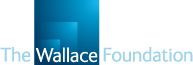 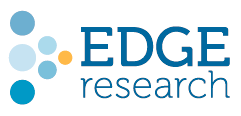 Social and Emotional Learning: Feedback and Communications Insights from the Field

Findings from qualitative interviews
Methodology
45 In-Depth Interviews
Representing key stakeholders
K-12 Leaders (13)
Afterschool Leaders (16)
Policymakers (14)
Thought Leaders (2)
Sources recommended by Wallace and Wallace Communications Partners
Most interviews 45 minutes to 1 hour: 40+ hours of discussion
Completed Oct. 21 – Dec. 7, 2015
Key Question Areas:
SEL context (direct questions and storytelling technique)
Terminology (open-ended, then discussing select terms)
Outcomes and future outlook (to provide inputs for messaging)
Note: Qualitative findings are not projectable to audiences at large, but they are valuable for insight and to inform the survey phase.
51
Qualitative Findings
All of these terms have pros and cons; There is no silver bullet
Audiences use an array of terms, often interchangeably
Many acknowledge the clutter and seek a common vocabulary
Feedback makes it easy to eliminate some terms (ideological, pitfalls)
Finalist terms are broad (they link the topic to the larger education landscape; a potential risk is that priorities get lost)
With any terms, will need messaging to impart meaning
“Social and emotional support is how we basically refer to it at school. Sometimes we call it character development.” K-12
“We talk about SEL, young adult success, youth development. The Department of Education mentions academic and personal behaviors, college and career readiness.” Afterschool
“People use 21st century skills, social and emotional learning and youth development.” Policymaker
52
Finalist Terms in Qualitative
These terms had more potential to be effective than others. However, all had pitfalls.
Social and Emotional Learning
Conveys the right subject matter and is used often in K-12 and Afterschool.Some feel the phrase lacks urgency.
Whole Child Development
Provides an opening to talk about SEL, but much broader.  Of the four finalist terms, this is probably the most ideological and divisive.
Success Factors
Sets the right tone for shared goals, qualities to nurture in a student. 
However, it’s generic and not an obvious bridge to talking about SEL.
Youth Development
The epitome of a “widely accepted” term and often preferred.  But it might be hard to energize target audiences around an idea so familiar and broad.
53
Landscape of Terms
How to Evaluate?
How descriptive - clarity and match to Wallace concept
How widely accepted - across various communities, if any negatives
How urgent – if motivating, will it spur action?
Pros, cons and associations
Bottom line to date
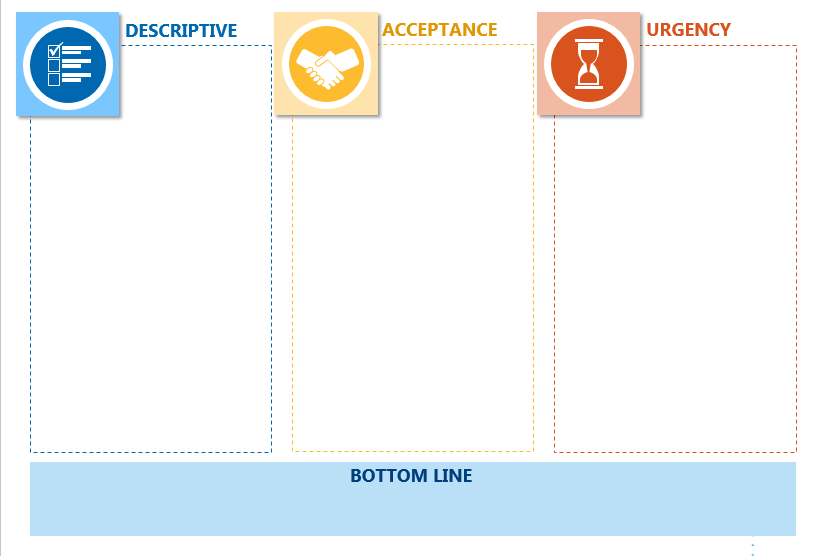 55
Social and Emotional Learning
ACCEPTANCE
DESCRIPTIVE
URGENCY

Covers a wide range of skills including self-management, conflict resolution, teamwork 
Broadest interpretations include mental health supports and services
Some sources point out the important difference between social learning and emotional learning
Some difference in interpretations of social and emotional “learning” and “development”
Leading term in use today; default term for many
Acceptable to all three stakeholder audiences
At the same time, sources say the phrase is too much like jargon
Politically neutral, but talking about “emotions” gives some a liberal feel
“Learning” can be uniting (active, intentional)
Buzzword “of the moment” for Afterschool and some K-12 leaders
An open question is whether it will resonate with a wider audience (e.g. policy, parents)
Can feel “too touchy feely” to be a priority for policy
Overall, lacks urgency
BOTTOM LINE
Conveys the right subject matter and is used often in K-12 and Afterschool.But the phrase can be seen as “jargon” and lacks some urgency.
56
Social and Emotional Learning
Heard in interviews with professionals…
“Right now social and emotional learning is gaining a lot of popularity and with that a lot of possibilities.” Afterschool
“If I say social and emotional learning, you need an explanation almost immediately, if you are someone not in the field.” Policymaker
57
Whole Child Development
ACCEPTANCE
DESCRIPTIVE
URGENCY

Accounts for all aspects of a child’s growth: academic, physical, social and emotional
“Holistic” approach to learning
May or may not include basic needs: food, shelter 
Sources say this concept is much bigger than SEL (social and emotional learning would be a component under it)
The conventional meaning helps tie SEL to academics
“Child” implies young students (K-8)
Many in interviews say it is a “progressive” concept, linked to “liberal” ideology
Some respondents raise a red-flag saying critics will argue this is beyond the role of schools
More than one source criticizes this term as jargon
“Old” term but robust
Many favorable toward it
Preconceived notions (people attach their own meanings – positive and negative)
Overuse is a concern (a reason to tune out)
Expansiveness is a concern (taking us away from the practice of SEL)
BOTTOM LINE
Provides an opening to talk about SEL, but much broader.  Of the four finalist terms, this is probably the most ideological and divisive.
58
Whole Child Development
Heard in interviews with professionals…
“I haven’t heard much of that lately.  When we were having significant budget issues, 10 to 15 years ago, it was a buzzword.  I think ‘less conservative’ is the perception.”  K-12
“Right now there is some political pushback when you use the term whole child, because there is a connotation that schools and non-profit organizations are delving into areas where they shouldn’t.” Policymaker
59
Success Factors
ACCEPTANCE
DESCRIPTIVE
URGENCY

Puts the focus on outcomes and benefits (more than approach or practice)
Implies long-term: college and career readiness more so than other terms
Competing definitions of “success” make it vague
Calls attention to “deficits” often environmental: What does success mean? Can students defy the trend and expectations?
Success means different things to different people; K-12 see it as test scores, Afterschool tend to see it more in the realm of SEL
A new term – has currency, but is still being defined
Heard more in K-12 than Afterschool or Policymaker interviews
Sources are enthusiastic about this term - everyone cares about success
“Starting to catch on” since Department of Ed started using this language
Gets leaders thinking about what makes people successful
While they perk up at the language, it is also generic, and it takes a transition message to get to SEL
BOTTOM LINE
Sets the right tone for shared goals, qualities to nurture in a student. 
However, it’s generic and not an obvious bridge to talking about SEL.
60
Success Factors
Heard in interviews with professionals…
“Success factors is broadening out the kinds of skills, beliefs, mindsets that we think are important. We know that academics alone don’t predict success very well. I think it is improved language.” Afterschool
“What does ‘success’ mean? I like to say it’s a very westernized way of thinking. Who gets to determine what is success? It’s not usually the marginalized and communities of color.” K-12
61
Youth Development
ACCEPTANCE
DESCRIPTIVE
URGENCY

Is a crowd-pleasing term with a wide variety of definitions 
According to sources, it includes SEL, providing opportunities to students
“More than reading and math” is a common way to explain it
Most closely affiliated with Afterschool; but K-12 and Policymakers embrace the term in these interviews
A pitfall is that it seems to imply older “youth” (tweens and teens) 
Politically neutral and versatile: can evoke responsibility (appealing to conservatives) or independent thinking (appealing to liberals)
Familiar language, but no real urgency, it might be difficult to rally support
Risk in being too familiar, something these audiences already know and do
That some communities are adopting this term now might suggest new interest
It is consistently appealing, often preferred in these interviews
BOTTOM LINE
The epitome of a “widely accepted” term and often preferred.  But it might be hard to energize target audiences around an idea so familiar and broad.
62
Youth Development
Heard in interviews with professionals…
“It reminds us there is a bigger picture than reading and math. It doesn’t have any real negative connotations from my perspective.” Policymaker
“Youth development could be a segment of SEL. It’s very targeted and very focused on a set of specific things that are associated with helping kids mature and grow.” K-12
63
Less Effective Terms

64
Today’s Mindset
Policymaker Perspective
“We are working to address academic achievement gaps and the opportunity gap in higher poverty, low performing areas.”
Policymaker

“Federal policymakers are intellectually interested, but it’s difficult to measure so they are apt to step back…. State policymakers are showing growing interest.” Policymaker
Policymakers in these interviews discuss social and emotional learning as a way to address big picture problems (literacy, accountability, achievement)
66
K-12 Perspective
“We’re still in an environment of testing and high stakes accountability. The pendulum is swinging back, but heavy stress on academics pushes this to the side.” Thought Leader

“We are a Title I Elementary School in transformation. We got interested in SEL during the transformation. It is very expensive to execute. We found we needed to work with the private sector.” 
K-12 Leader
K-12 leaders in these interviews say that achievement is always at the forefront (grade level performance, grad rates, gaps, Common Core)
Social and emotional learning is gaining in priority but still aspirational
67
Afterschool Perspective
“Afterschool is the sweet spot for this.  It’s not as high stakes as the school day.  It fosters self expression, creativity, and relationship building.“ 
Afterschool Leader

“For me this raises the issues of staff training, emotional intelligence and dealing with kids who have behavioral issues. The number of kids with social and emotional issues is increasing.”
Afterschool Leader
Afterschool leaders in these interviews tell us that social and emotional learning is inherent in their programs (emotional, behavioral, social skills)
68
Shared Visions of Success
Themes emerged as leaders described their vision of SEL success.
Question: What does it look like when we are supporting students in their social and emotional development and doing it well?
Feeling Safe
“When students feel loved, nurtured and safe, they are willing to take risks in their learning. When they are provided student-friendly processes to communicate, and those conversations happen daily.” K-12
Caring Adults
“In the classroom teachers are using preventative measures.  And it’s a two-way street with parents. When incidents flare up they can address them. It’s in-class and afterschool.” Policymaker
Learning
Tailored
“It’s not one size fits all. The teacher or staff member understands the need of the student, and is doing their best to meet those needs so the child can learn.” K-12
Heroes in Life
“Here’s a kid that was a little shy and nerdy, but when you talk about robotics he glows… It’s about responsibility, learning what you’re good at, and when we’re successful they really sparkle.” Policymaker
Relating to Others
“Two kids run for one swing. One gets angry. One gets sad. What’s the response? They can use the peace path. A staff member comes over. They compromise.” Afterschool
69
Messaging Opportunities
Possible Framing Options
Edge developed framing themes based on qualitative analysis.
These ideas were refined with Wallace for survey testing.
Gain Frame
Prevention Frame
Solution Frame
Empowerment Frame
“Better outcomes academically”

“Life and coping skills”

“Develop happier and healthier people”

“Health outcomes”

“Learning plus”

“Children are stronger and more successful when challenged”
“In the world we’re living in, can’t afford not to care about it”

“15% of my students cannot learn in a traditional environment”

“Toxic stress”

“Beyond testing and drilling”
“College and career readiness”

“Workforce and future of the nation”

“The research shows it helps all students, and especially urban and low income” 

“A way to solve the motivation gap”
“Brain research shows the brain changes”

“Need to live it and represent it”

“Danger in thinking it’s already done”

“Gives students voice and choice”

“Collective impact – educators, nonprofits, communities”

“Build relationships w/ peers and adults and the walls came down”
Positive benefits of investing in SEL
Cost of doing nothing is often more motivating
Always a winner in behavioral economics research
Conveys agency and shifts the focus to implementation
71
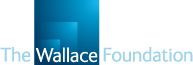 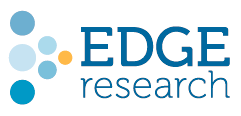 Social and Emotional Learning: Feedback and Communications Insights from the Field

Findings from quantitative surveys
Methodology
Online Survey of 1,600
Professionals in key roles
Policymakers (192)
K-12 Leaders (331)
Afterschool Leaders (620)
Other Stakeholders (457)
Respondents identified through Wallace lists and Wallace Communications Partners (20+ organizations)
Fielded Feb. 23 – March 24, 2016
Key Question Areas:
Terminology & foundational language (5 terms)
Context – knowledge, attitudes, barriers, information sources related to SEL
Testing frames & messaging language (5 frames)
Demographics
73
Quantitative: Findings on Terms
The survey confirms there is no “silver bullet” term for this topic.
But across the research phases, “social and emotional learning” emerges as one that is familiar and clear for all 3 professional audiences.
Character
Of the terms tested, this got the weakest scores on most dimensions, and the largest number say to “avoid it.”
Success factors
Falls short as an overarching term. But neutrality and urgency of the language suggest could be useful in messaging.
Youth development
This term means something to Afterschool, and Policymakers find it appealing, but it’s unlikely to catch on in K-12, and thus not a strong contender.
Social-emotional and academic learning
A close rival to SEL. Quantitative testing shows this term has similar qualities, plus the advantage of resonating with K-12.
Social and emotional learning
Familiar language that achieves the objective to communicate clearly. Pitfalls are it lacks urgency and is seen as more liberal, though fewest number say to “avoid it.”
74
Encouraging News
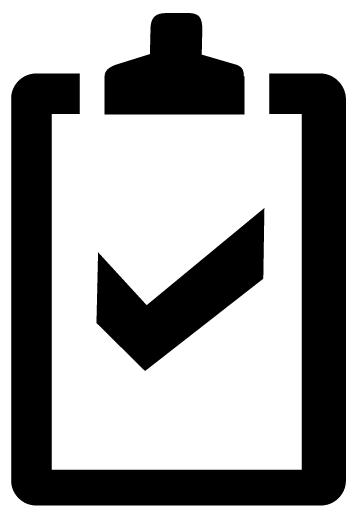 On the Agenda
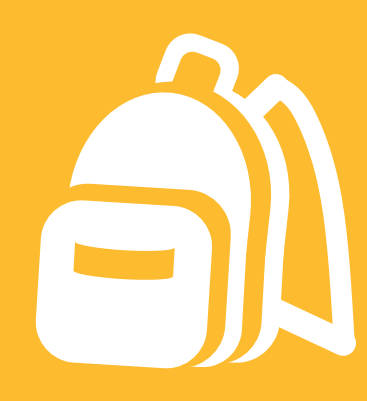 82% priority
66%
68%
SEL is a shared priority among these audiences.
Other items on the education agenda are a chance to tune and target the message (but they are not necessarily competing with SEL).
According to respondents, their communities are active and likely to stay engaged on this topic.
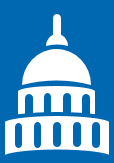 (Top 6 priorities rank ordered, respondents could select up to 3 priorities out of 16)
75
[Speaker Notes: Q14: Where would you say this topic ranks right now among your organization’s priorities?
Q02: What issues are at the top of your education agenda right now? Please select up to 3 top priorities (out of 16).]
Work to Do
4 in 5 say adults will need a lot more training and professional development to address this topic
Audiences appear primed, but not mature, in their system support of SEL.
The biggest barrier is that adults will need a lot more training to address SEL.
Audiences also say the topic is more complex than many people imagine.
Half say their system has efforts “in process” on this topic
Policy (81%)
K-12 (77%)
Afterschool (78%)
Policy (56%)
K-12 (55%)
Afterschool (55%)
76
[Speaker Notes: Q15: Below are some statements about the topic. How much do you agree or disagree with each?
Q25: Some people are concerned about how efforts around this topic will actually work. How much do you agree or disagree with the following statements about this topic?]
Lessons for Framing
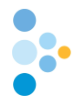 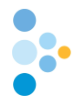 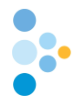 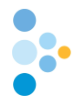 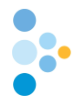 77
Terminology
Survey Testing
General impressions –positive/negative (5 pt. scale)
After Wallace definition – most descriptive; most natural language; most motivating (pick 1)
Connotations –  partisan leanings;term of past vs. term of future;system approach vs. individual program (slide rule ratings)
On reflection – term you prefer (pick 1);terms to avoid (multi-select)
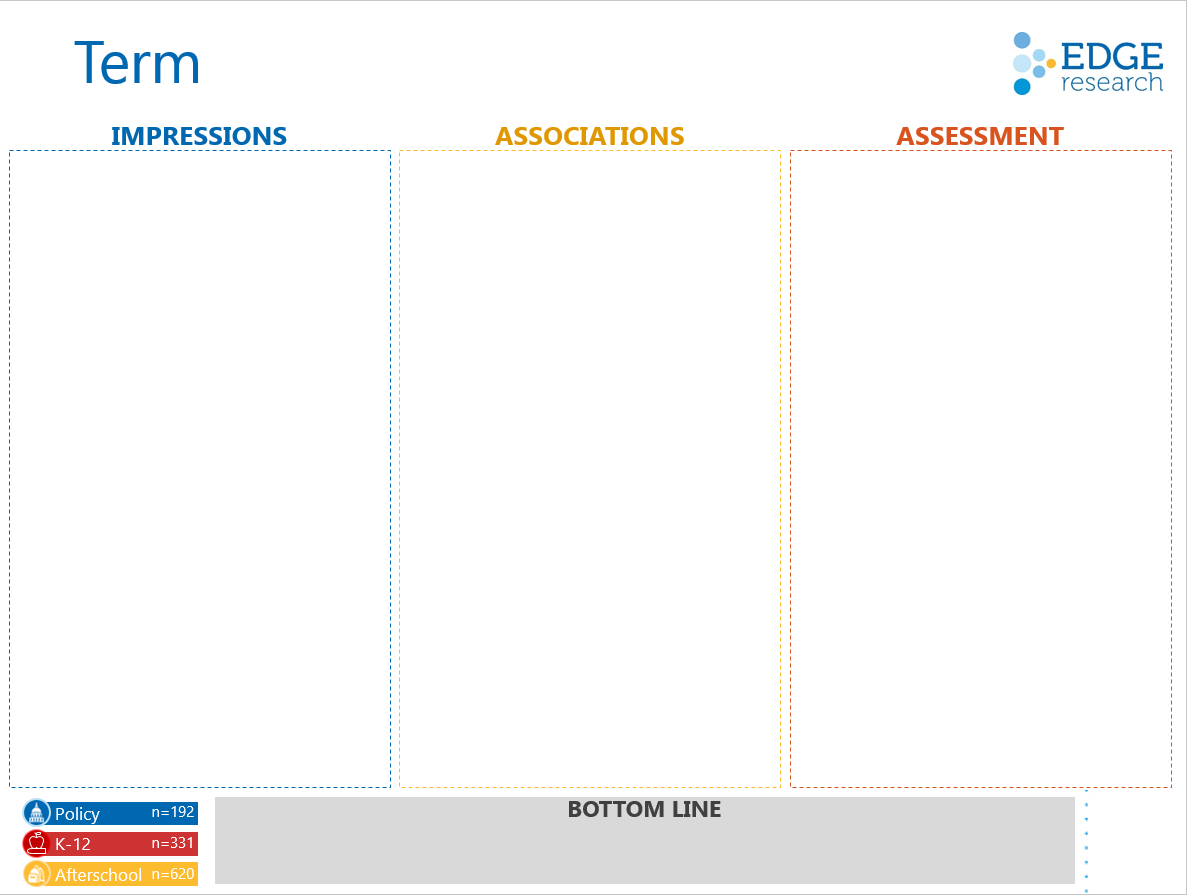 * = top choice in the categoryfor this audience
## bold = statistically significant
gr = low agreement on this connotation
##
79
[Speaker Notes: “The topic of this survey goes by many different names.  Below is a working definition provided by The Wallace Foundation.  Please read the definition carefully, and then we have some questions about language.  (Any time you see the word topic highlighted in blue in the survey, you can scroll over or click it to see the definition again.)
 
Working definition of the topic:
Supporting students to develop emotional intelligence, positive attitudes, persistence, self-management and relationship skills. 
These skills can be developed in any setting, at any point in the school day or after school.
Their development can be supported through programs, practices, procedures and policies.
 
Examples from the field:
Incorporating social and emotional skills into policies for school assessment.
Preparing students to be successful adults.
Programming or curriculum focused on teamwork, persistence and empathy.”]
Character
IMPRESSIONS
ASSOCIATIONS
ASSESSMENT
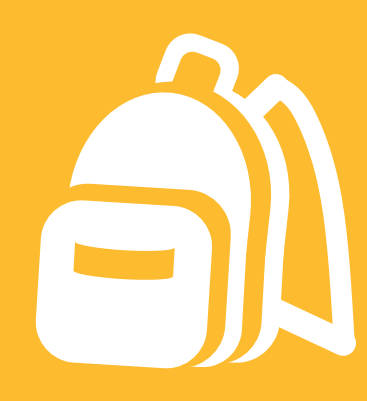 vs.
8%
57%
18%
42%
(pick 1)
15%
47%
vs.
(pick 1)
12%
61%
19%
58%
21%
55%
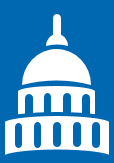 (pick 1)
“Character is tricky because it can sound like a moral judgment or deficiency, if you say someone doesn't have it, or it can seem like an incrimination of home.” Policy
vs.
27%
54%
48%
33%
31%
50%
(pick 1)
BOTTOM LINE
n=192
Policy
Too many strikes against this term. A particularly loaded term for Policy.
80
n=331
K-12
n=620
Afterschool
[Speaker Notes: Q03: What is your immediate reaction to each of the following terms?
Q04: Based on The Wallace Foundation's definition of the topic, which term is most descriptive? Please choose the term that in your opinion best matches the definition.
Q05:Which term is the most natural language for you and your organization? Please choose the term that you are most comfortable using.
Q06: Which term has the most urgency for you and your organization to devote time, attention and other resources? Please choose the term that you find the most motivating.
Q27: Now that you have spent some time going through the survey and thinking about this topic, which term do you prefer? Please select your #1 preferred term:
Q29: On the other hand, are there terms The Wallace Foundation should avoid in its communication about this topic? Please mark all that have a negative connotation for you:]
Success Factors
IMPRESSIONS
ASSOCIATIONS
ASSESSMENT
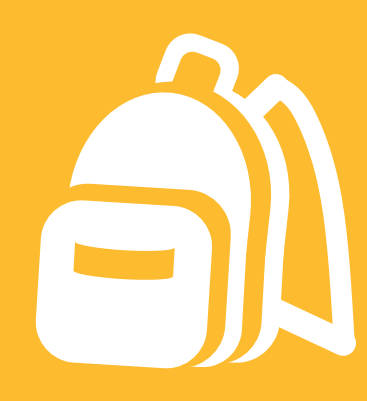 vs.
20%
29%
27%
20%
(pick 1)
23%
27%
vs.
(pick 1)
46%
19%
57%
15%
44%
21%
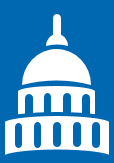 “I have no idea what success factors is – it sounds very jargony.”
Foundation/Funder
(pick 1)
vs.
“Success factors are too intertwined with teacher evaluation and student academic performance. This might cause some confusion.” K-12
45%
26%
tied
55%
27%
45%
32%
(pick 1)
BOTTOM LINE
n=192
Policy
Doesn’t fit the bill as an overarching term.Some positives mean it still has potential for messaging.
81
n=331
K-12
n=620
Afterschool
[Speaker Notes: Q03: What is your immediate reaction to each of the following terms?
Q04: Based on The Wallace Foundation's definition of the topic, which term is most descriptive? Please choose the term that in your opinion best matches the definition.
Q05:Which term is the most natural language for you and your organization? Please choose the term that you are most comfortable using.
Q06: Which term has the most urgency for you and your organization to devote time, attention and other resources? Please choose the term that you find the most motivating.
Q27: Now that you have spent some time going through the survey and thinking about this topic, which term do you prefer? Please select your #1 preferred term:
Q29: On the other hand, are there terms The Wallace Foundation should avoid in its communication about this topic? Please mark all that have a negative connotation for you:]
Youth Development
IMPRESSIONS
ASSOCIATIONS
ASSESSMENT
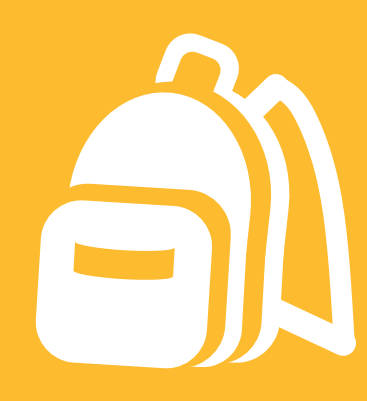 vs.
32%
14%
34%
19%
(pick 1)
31%
14%
vs.
(pick 1)
30%
40%
36%
36%
38%
30%
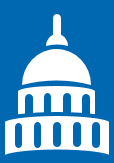 (pick 1)
“Too broad; it sounds like a special education term or negative behavior program; more reactive than pro-active.” K-12
vs.
60%
17%
tied
54%
26%
64%
18%
(pick 1)
BOTTOM LINE
n=175
n=192
Policy
Tried and true language in Afterschool, but not the most preferred. 
Works to a degree with Policy, but K-12 resists it.
82
n=331
K-12
n=620
Afterschool
[Speaker Notes: Q03: What is your immediate reaction to each of the following terms?
Q04: Based on The Wallace Foundation's definition of the topic, which term is most descriptive? Please choose the term that in your opinion best matches the definition.
Q05:Which term is the most natural language for you and your organization? Please choose the term that you are most comfortable using.
Q06: Which term has the most urgency for you and your organization to devote time, attention and other resources? Please choose the term that you find the most motivating.
Q27: Now that you have spent some time going through the survey and thinking about this topic, which term do you prefer? Please select your #1 preferred term:
Q29: On the other hand, are there terms The Wallace Foundation should avoid in its communication about this topic? Please mark all that have a negative connotation for you:]
Social-emotional and academic learning
IMPRESSIONS
ASSOCIATIONS
ASSESSMENT
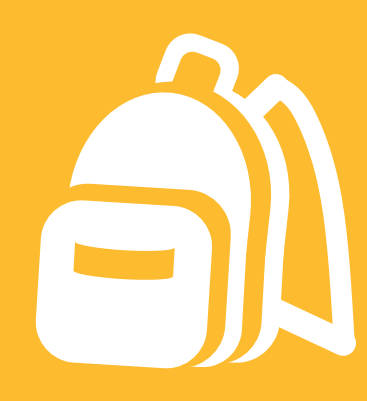 vs.
43%
15%
49%
12%
(pick 1)
40%
16%
vs.
(pick 1)
57%
16%
63%
13%
63%
12%
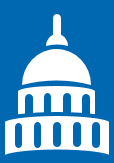 “Because it's more encompassing and because, ideally, the two types of learning should work together.” K-12
(pick 1)
vs.
56%
26%
62%
22%
“It is about academic learning also and this might give you more buy-in.” Policy
58%
25%
(pick 1)
BOTTOM LINE
n=175
n=175
n=192
Policy
This latecomer to testing is a viable alternative to SEL,and popular with K-12.
83
n=331
K-12
n=620
Afterschool
[Speaker Notes: Q03: What is your immediate reaction to each of the following terms?
Q04: Based on The Wallace Foundation's definition of the topic, which term is most descriptive? Please choose the term that in your opinion best matches the definition.
Q05:Which term is the most natural language for you and your organization? Please choose the term that you are most comfortable using.
Q06: Which term has the most urgency for you and your organization to devote time, attention and other resources? Please choose the term that you find the most motivating.
Q27: Now that you have spent some time going through the survey and thinking about this topic, which term do you prefer? Please select your #1 preferred term:
Q29: On the other hand, are there terms The Wallace Foundation should avoid in its communication about this topic? Please mark all that have a negative connotation for you:]
Social and emotional learning
IMPRESSIONS
ASSOCIATIONS
ASSESSMENT
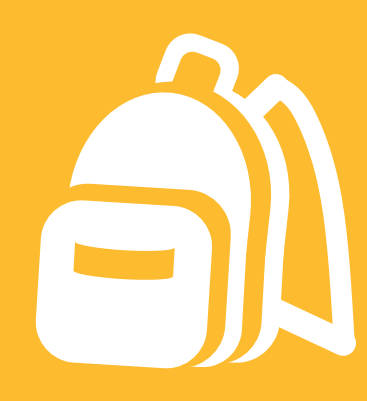 vs.
53%
8%
54%
9%
(pick 1)
56%
5%
vs.
(pick 1)
51%
18%
56%
20%
69%
11%
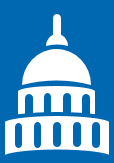 “Social and emotional learning has an impact on academic learning but needs to be prioritized. Making a distinction between them will emphasize its value.” Afterschool
(pick 1)
vs.
47%
27%
60%
24%
59%
24%
(pick 1)
BOTTOM LINE
n=192
Policy
Positive and descriptive. Pitfalls are it lacks urgency and is seen as more liberal, though the fewest number say to “avoid it.”
84
n=331
K-12
n=620
Afterschool
[Speaker Notes: Q03: What is your immediate reaction to each of the following terms?
Q04: Based on The Wallace Foundation's definition of the topic, which term is most descriptive? Please choose the term that in your opinion best matches the definition.
Q05:Which term is the most natural language for you and your organization? Please choose the term that you are most comfortable using.
Q06: Which term has the most urgency for you and your organization to devote time, attention and other resources? Please choose the term that you find the most motivating.
Q27: Now that you have spent some time going through the survey and thinking about this topic, which term do you prefer? Please select your #1 preferred term:
Q29: On the other hand, are there terms The Wallace Foundation should avoid in its communication about this topic? Please mark all that have a negative connotation for you:]
SEL vs. SEAL
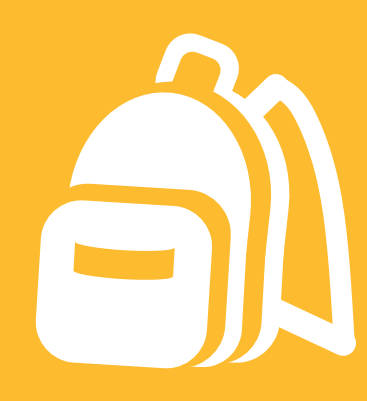 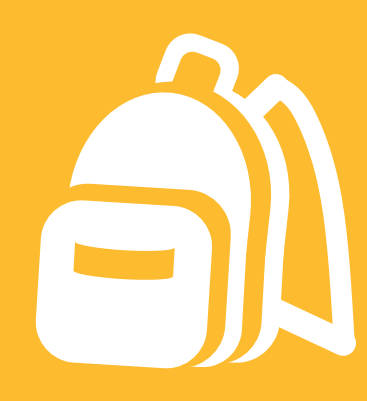 Social and Emotional Learning	      vs.	Social-Emotional and Academic Learning

Positive Feelings
(top 2 box)


Most Descriptive
(pick 1)


Most Urgent
(pick 1)


Preference
(pick 1)


Term Viewed as
Liberal, Neutral, Conservative
## bold=statistically significant head 2 head
* = top choice in category
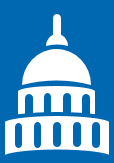 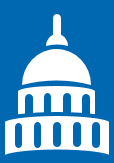 85
[Speaker Notes: Q03: What is your immediate reaction to each of the following terms?
Q04: Based on The Wallace Foundation's definition of the topic, which term is most descriptive? Please choose the term that in your opinion best matches the definition.
Q06: Which term has the most urgency for you and your organization to devote time, attention and other resources? Please choose the term that you find the most motivating.
Q27: Now that you have spent some time going through the survey and thinking about this topic, which term do you prefer? Please select your #1 preferred term:
Q07: Think about your impression of the term XXXX. For each pair of words, select the point on the scale that indicates the degree to which you believe it describes the term, versus the other word. Conservative – Liberal]
Audience Mindsets
Education Agendas: Top Tier
SEL is a top priority, but is only significantly higher than other items for Afterschool.
Other priorities reflect audience roles as expected.
Everybody cares about achievement gaps and program quality (some about training).
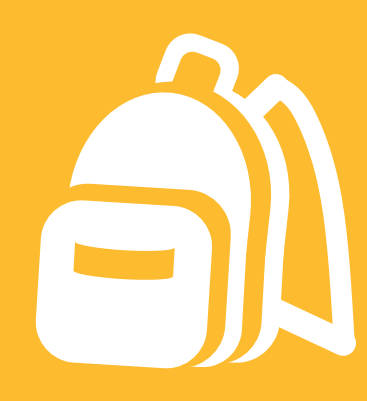 Developing emotional intelligence, positive attitudes & social skills in students
Developing emotional intelligence, positive attitudes & social skills in students
Developing emotional intelligence, positive attitudes & social skills in students
Program and instructional quality
Training/professional dev
Academic achievement
Gaps in academic achievement
Gaps in academic achievement
College & career readiness
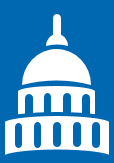 Gaps in academic achievement
Budget & resources
Family engagement
Program and instructional quality
Program and instructional quality
Training/professional dev
n=192
Policy
n=331
K-12
n=620
Afterschool
Leadership development
Student engagement
Summer learning
87
[Speaker Notes: Q02: What issues are at the top of your education agenda right now? Please select up to 3 top priorities.]
Second Tier Priorities
Some issues associated with SEL rank lower in priority: student engagement, school climate, student assessment.
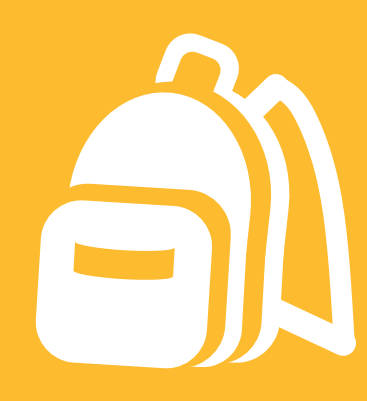 Budget & resources
College & career readiness
Student engagement
Student engagement
Training/Professional development
Family engagement
Academic achievement
School discipline/climate
Budget & resources
Leadership development
Academic achievement
Family engagement
College & career readiness
Student assessment
Summer learning
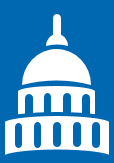 Leadership development
School discipline/climate
School discipline/climate
Teacher/staff evaluation
Changing demos
Teacher/staff evaluation
n=192
Policy
Teacher/staff evaluation
Changing demos
Changing demos
n=331
K-12
n=620
Afterschool
Student assessment
Summer learning
Student assessment
88
[Speaker Notes: Q02: What issues are at the top of your education agenda right now? Please select up to 3 top priorities.]
Reported Activity
Most survey respondents are active and expect to continue efforts.
Few consider their efforts in the “advanced” stage.
Efforts Underway
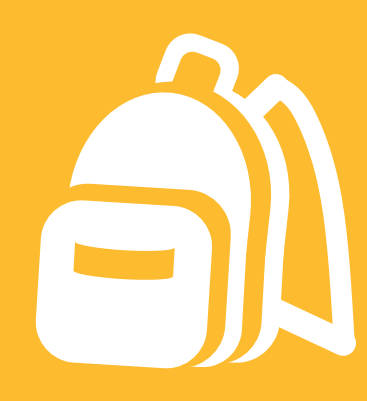 Advanced
Attention Over the Next Year
13%   
15%   
22%
In process
Just beginning
More attention
No efforts taken
56%   
55%   
55%
46%   51%   60%
21%
22%
19%
7%  
5%   
1%
About the Same
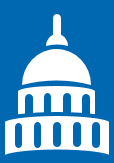 42%   41%   34%
Less attention
3%     1%     0%
n=192
Policy
n=331
K-12
n=620
Afterschool
89
[Speaker Notes: Q17: In the next year will your system/work environment be giving this topic more, less or about the same amount of attention?
Q16: How would you describe efforts underway on this topic in your system/work environment today?]
Efforts Underway
SEL gets individual level attention but far less in system supports. 
Professional development is the most common activity of K-12 and Afterschool, but we see later in the survey results it is also the #1 concern.
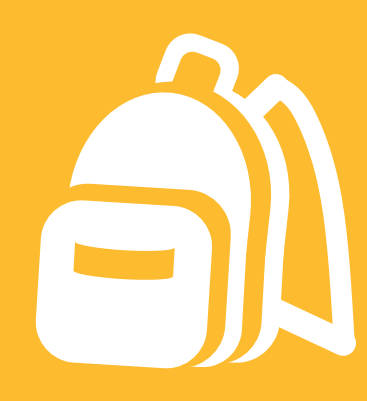 Individual Actions (More Prevalent)
Systems Change
(Less Prevalent)
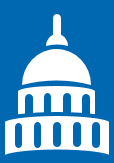 n=192
Policy
n=331
K-12
n=620
Afterschool
90
[Speaker Notes: Q18: Which, if any, steps has your system/work environment taken to advance this topic? Please mark all that apply.]
Top Concerns
Professional development or training is the most common action to date.Nevertheless, it is also the top barrier identified for the future.
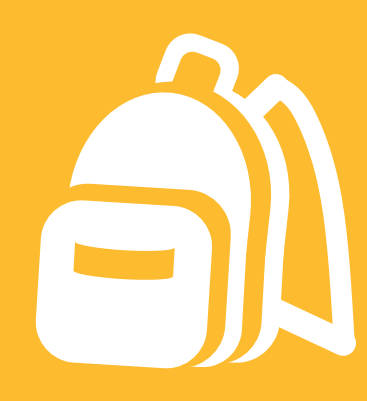 Top 2 Concerns
Top 2 Box
Strongly Agree
“Adults will need a lot more training and professional development to address this topic.”
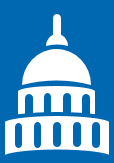 Top 2 Box
Strongly Agree
“I think this topic is more complex than many people imagine.”
n=192
Policy
n=331
K-12
n=620
Afterschool
91
[Speaker Notes: Q25: Some people are concerned about how efforts around this topic will actually work. How much do you agree or disagree with the following statements about this topic?]
Secondary Concerns
Respondents have some concern that efforts are uncoordinated and that programs will not be prioritized. Few respondents feel this topic is a passing fad, and few express concern about measurement.
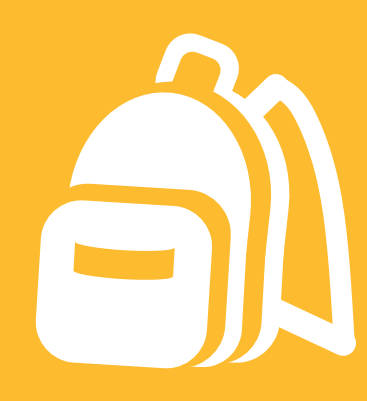 % Strongly Agree
Measuring this might have unintended consequences and negative ramifications.
Efforts on this topic are siloed and uncoordinated.
Leadership will not prioritize and invest adequately in this topic
It will be too difficult to measure programming and student competence.
Coordination between schools and afterschool programs on this topic will be very difficult.
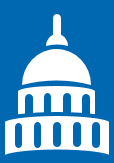 I am unclear what efforts on this topic will look like in practice.
Often these programs are too infrequent, or too low-quality, to make a difference for children.
I feel like the interest in this topic may be a fad and may not last.
Other needs take priority over social and emotional supports right now.
n=192
Policy
n=331
92
K-12
n=620
Afterschool
[Speaker Notes: Q25: Some people are concerned about how efforts around this topic will actually work. How much do you agree or disagree with the following statements about this topic?]
Framing & Outreach
Survey Testing
Audiences assessed each frame on multiple dimensions, providing several ways to evaluate and triangulate responses.
Highlighter Tool Exercise
Open-End Questions
Rankings & Forced Choice
Urgency– Extremely motivating/not motivating at all (5 pt. scale) 
Credibility –  Extremely/not at all (5 pt. scale)
On reflection – Most convincing reason to support (pick 1)
Positives – What stands out as positive, effective in making the case on why this is important
Negatives- What, if anything, bothers you or causes a negative reaction
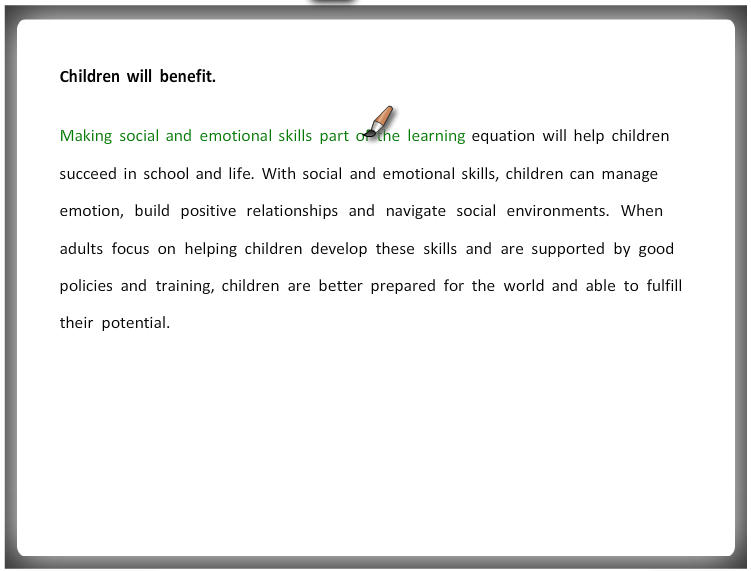 Effective language –Respondents highlight words they “like”, that are effective in making the case for the importance of this topic
[Speaker Notes: Q19: How motivating is this as a reason to prioritize the topic in your organization's policy and practice?
Q20: How credible is this, meaning do you feel as if it is supported by evidence?
Q23: Of all the arguments, which is the most convincing reason for your system or organization to devote time, attention and resources to this topic?]
Frames Tested
Children will benefit.  
Making social and emotional skills part of the learning equation will help children succeed in school and life.  With social and emotional skills, children can manage emotion, build positive relationships and navigate social environments.  When adults focus on helping children develop these skills and are supported by good policies and training, children are better prepared for the world and able to fulfill their potential.
GAIN
EMPOWERMENT
SOLUTIONS
EQUITY
PREVENTION
We can make a real difference.  
Leaders in education and youth development can have a profound effect on the next generation by prioritizing social and emotional support.  When students feel loved, nurtured and safe -- those students are willing to take risks for learning in school, afterschool and at home.  All adults have a role to play in developing the social and emotional skills children need for success in school and life.
This will help us achieve a larger goal.  
By prioritizing the development of social and emotional skills, we can improve future prospects for our children, develop good citizens and support the country’s workforce. Equipping children with crucial social and emotional skills can also play an important role in closing the stubborn achievement gap.  For too long social and emotional skills have been pushed out of daily learning experiences for many children.  Fostering these skills is a job for everybody, especially those leading our public schools and afterschool programs.
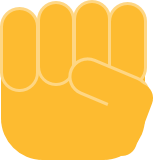 This helps address the problem of inequity.  
Children from high-poverty, at-risk neighborhoods have less access to the kinds of enriching experiences that build social and emotional skills crucial for success in school and life. That’s an opportunity gap that we must close in the system, by ensuring that schools and afterschool programs are equipped to help children develop social and emotional skills as well as academic skills.
Not doing this will cost us later.  
Unless schools and afterschool programs prioritize social and emotional learning, disadvantaged children will continue to lag behind their wealthier peers in both academic achievement and life success.  If we do prioritize both social and emotional learning along with academics, we can help level the playing field.
d
95
Frame Preference
When forced to choose the most convincing frame, the Gain Frame comes out on top.
d
96
## bold=statistically significant
[Speaker Notes: Q23: Of all the arguments, which is the most convincing reason for your system or organization to devote time, attention and resources to this topic?]
Gain Frame
RATINGS
Rises above the other frames. 
Several frames test well, but only the Gain frame speaks to all with credibility and is most convincing in the forced choice.
Respondents highlight more language and have more positive comments than with other frames.
Specific language about SEL skills + general language that children benefit = a winning combination.
“Learning equation” and “success” are concepts to keep in the mix. 
This frame is the top choice for all three audiences as the most convincing argument.
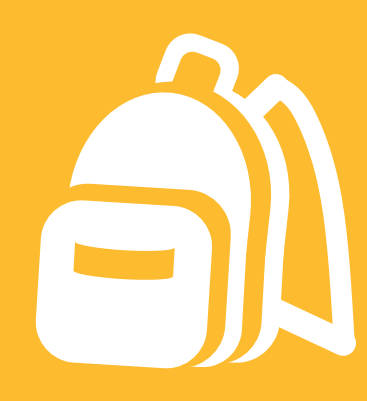 (top 2 box)
Credible
(top 2 box)
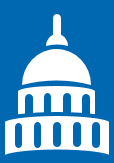 (pick 1)
n=192
Policy
n=331
K-12
n=620
Afterschool
97
= top choice in category
[Speaker Notes: Q19: How motivating is this as a reason to prioritize the topic in your organization's policy and practice?
Q20: How credible is this, meaning do you feel as if it is supported by evidence?
Q23: Of all the arguments, which is the most convincing reason for your system or organization to devote time, attention and resources to this topic?]
Gain Frame Feedback
Highlighter Tool: 30-39% liked  40% or more liked
Children will benefit. 
Making social and emotional skills part of the learning equation will help children succeed in school and life.  With social and emotional skills, children can manage emotion, build positive relationships and navigate social environments.  When adults focus on helping children develop these skills and are supported by good policies and training, children are better prepared for the world and able to fulfill their potential.
Respondent feedback:

“This strikes me as a positive statement. The phrase ‘learning equation’ captures the complexity and interface of SEL and academic learning.” Policymaker

“I liked the ‘children can manage emotion…’ giving them ownership of their own future success.” K-12
Pitfalls to avoid:
“Learning equation” was a new term for some.
Some found the wording bland and wanted to see more impactful language (i.e. “good policies”).
98
[Speaker Notes: In the next section, you will read several different arguments making the case for the importance of this topic.  As you view each page, please use the highlighter tool to highlight words, phrases and ideas that you “like” or find effective in making the case.  You can highlight a single word, a phrase, or whole sentences.  There are also a few follow up questions for each.]
Empowerment Frame
RATINGS
Resonates particularly with K-12 and Afterschool. 
Credible for all audiences.
“All adults have a role” tests well; this focus is received more positively than specifically targeting K-12 and OST as primarily responsible. 
Making the link between students feeling “loved, nurtured and safe” and “willing to take risks for learning” is useful in building the case for SEL.
While not the primary theme to emphasize, this frame will help engage K-12 and Afterschool and has some language useful to all communication.
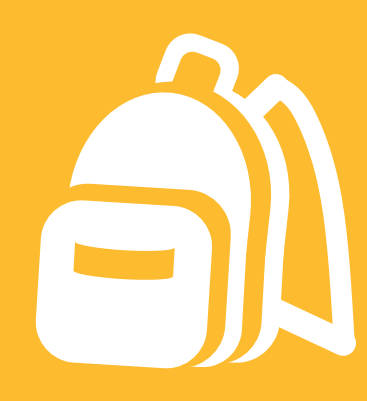 Credible
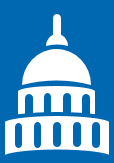 (pick 1)
n=192
Policy
n=331
K-12
n=620
Afterschool
99
= top choice in category
[Speaker Notes: Q19: How motivating is this as a reason to prioritize the topic in your organization's policy and practice?
Q20: How credible is this, meaning do you feel as if it is supported by evidence?
Q23: Of all the arguments, which is the most convincing reason for your system or organization to devote time, attention and resources to this topic?]
Empowerment Frame Feedback
Highlighter Tool: 30-39% liked  40% or more liked
We can make a real difference.  
Leaders in education and youth development can have a profound effect on the next generation by prioritizing social and emotional support. When students feel loved, nurtured and safe -- those students are willing to take risks for learning in school, afterschool and at home. All adults have a role to play in developing the social and emotional skills children need for success in school and life.
Respondent feedback:

“I really like this case.... It's important to explain that youth need to feel nurtured and safe in order to really succeed.” Afterschool

“I like that it says ‘all adults.’ Teachers and parents are not the only adults who are responsible for teaching values and positive behaviors.” K-12
Pitfalls to avoid:
Pushback on elements in this frame.
“Risks” can be a negative word.
Some thought “love” did not belong here and made the message too touchy-feely.
Some worry “all adults” means no one is responsible or accountable.
100
[Speaker Notes: In the next section, you will read several different arguments making the case for the importance of this topic.  As you view each page, please use the highlighter tool to highlight words, phrases and ideas that you “like” or find effective in making the case.  You can highlight a single word, a phrase, or whole sentences.  There are also a few follow up questions for each.]
Solutions Frame
Pushes different buttons and has motivating elements for all audiences.
Is credible – although K-12 and Afterschool find other frames more so.
Opportunities to tailor language:
“Good citizens” has traction with Policy
“Achievement gap” resonates with K-12 (though “stubborn” was a problem for some)
Few in K-12 and Afterschool choose this frame as the most convincing. It may be a stretch to make some of these claims for SEL.
RATINGS
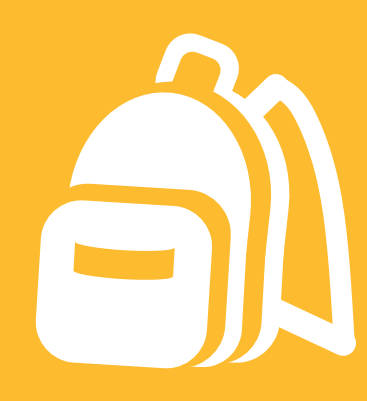 Credible
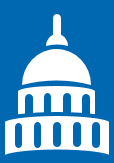 (pick 1)
n=192
Policy
n=331
K-12
n=620
Afterschool
101
= top choice in category
[Speaker Notes: Q19: How motivating is this as a reason to prioritize the topic in your organization's policy and practice?
Q20: How credible is this, meaning do you feel as if it is supported by evidence?
Q23: Of all the arguments, which is the most convincing reason for your system or organization to devote time, attention and resources to this topic?]
Solutions Frame Feedback
Highlighter Tool: 30-39% liked  40% or more liked
This will help us achieve a larger goal.  
By prioritizing the development of social and emotional skills, we can improve future prospects for our children, develop good citizens and support the country’s workforce. Equipping children with crucial social and emotional skills can also play an important role in closing the stubborn achievement gap. For too long social and emotional skills have been pushed out of daily learning experiences for many children. Fostering these skills is a job for everybody, especially those leading our public schools and afterschool programs.
Respondent feedback:

“Improve the future, develop good citizens and support workforce will resonate with elected officials and other policy makers.” Policymakers

“Closing the achievement gap is an important piece of this. I feel that is an inarguable reason to move forward with the topic.” K-12
Pitfalls to avoid:
Tone and word choice sparked some negative feedback.
One quarter of this sample disliked the word “stubborn” to describe the achievement gap.
Saying SEL had been “pushed out” went too far for many.
102
[Speaker Notes: In the next section, you will read several different arguments making the case for the importance of this topic.  As you view each page, please use the highlighter tool to highlight words, phrases and ideas that you “like” or find effective in making the case.  You can highlight a single word, a phrase, or whole sentences.  There are also a few follow up questions for each.]
Equity Frame
Majorities see as “motivating” and “credible.”
Speaks the language of some (Policymakers, Urban).
Where equity is on the radar, this is the argument to use:
“Enriching experiences”
Closing the “opportunity gap”
Phrases “high-poverty, at-risk” and “disadvantaged” test about the same.
Tests significantly better than the “prevention” frame – more motivating, credible and convincing. Hypothesize because of the positive tone and not overpromising on SEL.
RATINGS
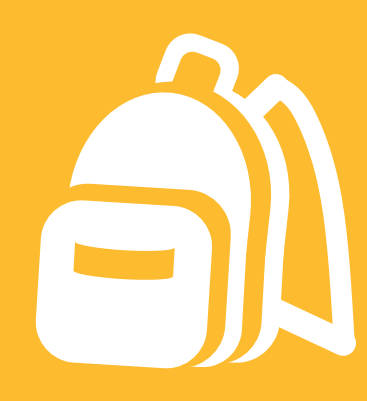 Credible
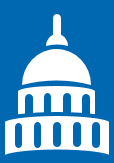 (pick 1)
n=192
Policy
n=331
K-12
n=620
Afterschool
103
= top choice in category
[Speaker Notes: Q19: How motivating is this as a reason to prioritize the topic in your organization's policy and practice?
Q20: How credible is this, meaning do you feel as if it is supported by evidence?
Q23: Of all the arguments, which is the most convincing reason for your system or organization to devote time, attention and resources to this topic?]
Equity Frame Feedback
Highlighter Tool: 30-39% liked  40% or more liked
This helps address the problem of inequity.  
Children from high-poverty, at-risk neighborhoods have less access to the kinds of enriching experiences that build social and emotional skills crucial for success in school and life. That’s an opportunity gap that we must close in the system, by ensuring that schools and afterschool programs are equipped to help children develop social and emotional skills as well as academic skills.
Respondent feedback:

“This gets to the heart of the issue, kids from poor neighborhoods don't get access to the same rich experiences. I found this very strong.” Policymaker

“The terms 'high-poverty' and 'at-risk' get a lot of attention. I like the term ‘gap’ because it denotes a disparity without the negative connotation.” K-12
Pitfalls to avoid:
Most of the negative feedback here is because “inequity” was a turn-off as the theme.
Nearly a quarter of this sample emphasized that these skills are important to all children.
Some worry that this puts the blame on low-income families.
104
[Speaker Notes: In the next section, you will read several different arguments making the case for the importance of this topic.  As you view each page, please use the highlighter tool to highlight words, phrases and ideas that you “like” or find effective in making the case.  You can highlight a single word, a phrase, or whole sentences.  There are also a few follow up questions for each.]
Prevention Frame
Weakest of the frames tested, falling short on all dimensions.
May even be demotivating to frame the problem and issue this way.
Some respondents like the concept of SEL to “help level the playing field” (but other language has more widespread appeal). 
The claim/headline “not doing this will cost us later” may have been too bold to be believed.
Pitting “wealthier” and “disadvantaged” students against each other was not well-received, both in concept and terminology.  
Effective language included making SEL a system “priority” (which also tests well in the Empowerment frame). That may be the call-to-action to rally audiences.
RATINGS
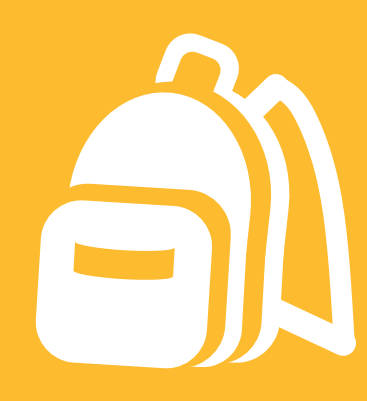 Credible
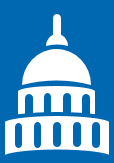 (pick 1)
n=192
Policy
n=331
K-12
n=620
Afterschool
105
= top choice in category
[Speaker Notes: Q19: How motivating is this as a reason to prioritize the topic in your organization's policy and practice?
Q20: How credible is this, meaning do you feel as if it is supported by evidence?
Q23: Of all the arguments, which is the most convincing reason for your system or organization to devote time, attention and resources to this topic?]
Prevention Frame Feedback
Highlighter Tool: 30-39% liked  40% or more liked
Not doing this will cost us later.  

Unless schools and afterschool programs prioritize social and emotional learning, disadvantaged children will continue to lag behind their wealthier peers in both academic achievement and life success.  If we do prioritize both social and emotional learning along with academics, we can help level the playing field.
Respondent feedback:

“Vague, dispiriting and doesn't tell me how prioritizing social and emotional learning will benefit me.” Afterschool

“I think people have become numb to the use of terms ‘disadvantaged’ and ‘level the playing field.’ Or at least, they do not know what they truly mean.” K-12
Pitfalls to avoid:
This frame takes away from the message – it begs for a solution to poverty before SEL can be effective. 
The tone and “calling out” subgroups generated a considerable amount of negative feedback.
Some found the tone threatening and out of alignment with the good work underway.
106
[Speaker Notes: In the next section, you will read several different arguments making the case for the importance of this topic.  As you view each page, please use the highlighter tool to highlight words, phrases and ideas that you “like” or find effective in making the case.  You can highlight a single word, a phrase, or whole sentences.  There are also a few follow up questions for each.]
Summary of Frame Feedback
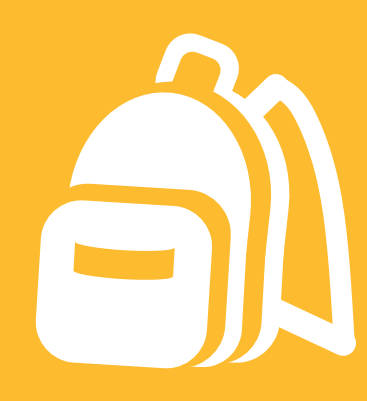 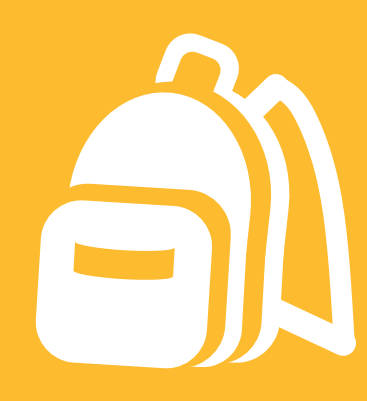 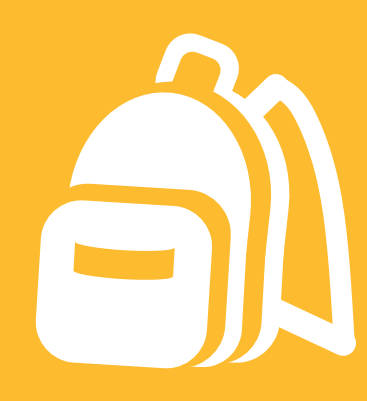 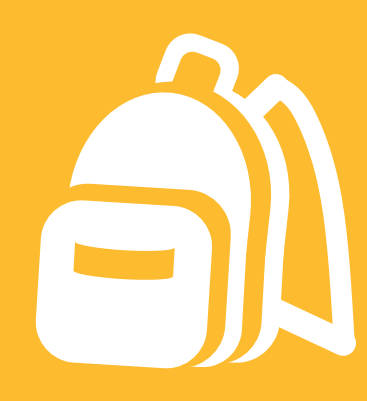 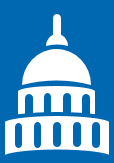 n=192
Policy
n=331
K-12
n=620
Afterschool
## bold=statistically significant
* = top choice in category
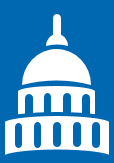 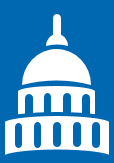 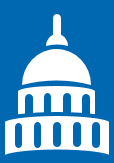 107
Top Survey Takeaways
1
2
3
4
5
108
Survey Respondent Profiles
Policymakers(n=192)
Level of Focus
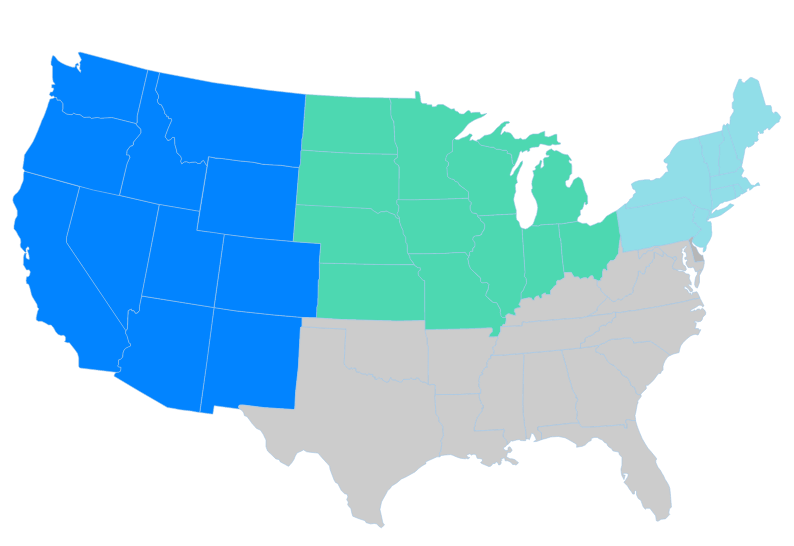 20% Northeast
17%West
22%Midwest
70% Urban
31% Suburban
21% Rural
41%South
Job Description
Tenure
Professional role
36% Policy/Advocacy Org
32% Gov, Local
27% Gov, State
5% Gov, Federal
National 26%
State 47%
District 18%
33% <45 yrs old
67% 45+
County 23%
City
36%
110
[Speaker Notes: Q01: Which best describes your professional role?
Q31: In what state do you work?
Q32: In what type of community?
Q33: Which of the following best describes your job?
Q34: How long have you worked in policy, education or afterschool?
Q35: At what level is your work focused now? Please mark all that apply.
Q36: What is your age?]
K12 Leaders(n=331)
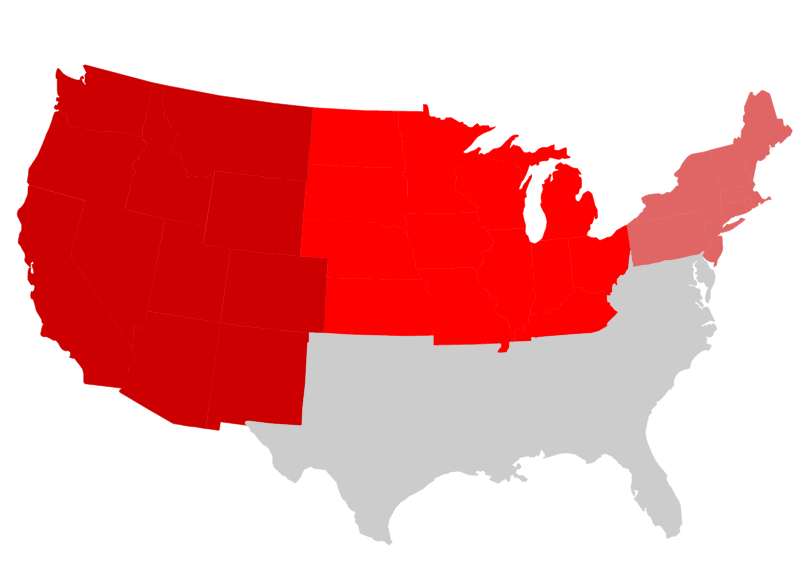 Level of Focus
20%West
21% Northeast
32% Midwest
36% Urban
35% Suburban
35% Rural
27%South
Job Description
Tenure
National 4%
State 12%
District 63%
27% <45 yrs old
73% 45+
County 13%
City
28%
111
[Speaker Notes: Q31: In what state do you work?
Q32: In what type of community?
Q33: Which of the following best describes your job?
Q34: How long have you worked in policy, education or afterschool?
Q35: At what level is your work focused now? Please mark all that apply.
Q36: What is your age?]
Afterschool Leaders(n=620)
Level of Focus
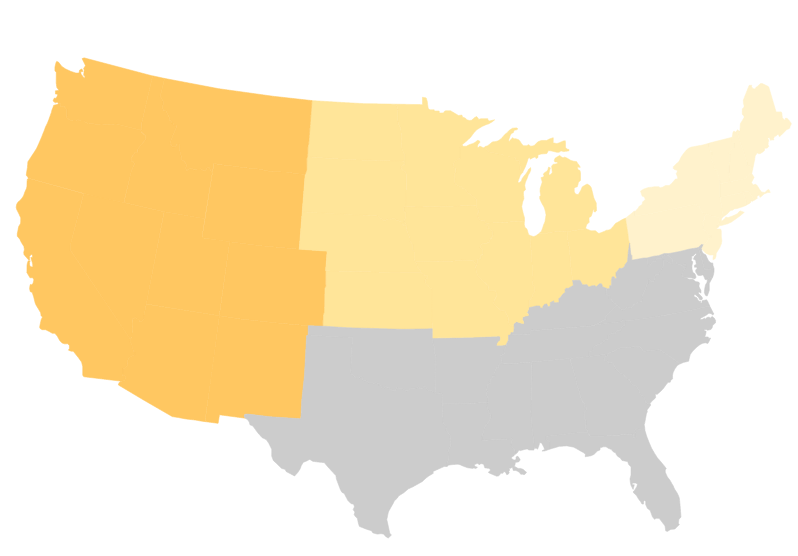 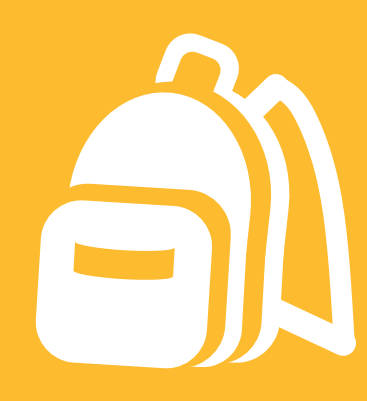 16%West
30% Northeast
26% Midwest
57% Urban
36% Suburban
24% Rural
28%South
Job Description
Tenure
National 9%
State 17%
District 23%
46% <45 yrs old
54% 45+
County 29%
City
54%
112
[Speaker Notes: Q31: In what state do you work?
Q32: In what type of community?
Q33: Which of the following best describes your job?
Q34: How long have you worked in policy, education or afterschool?
Q35: At what level is your work focused now? Please mark all that apply.
Q36: What is your age?]
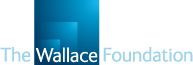 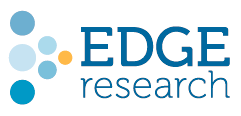 Social and Emotional Learning: Feedback and Communications Insights from the Field

Findings from parent focus groups
Purpose of Parent Research
Gather feedback from parents as follow up to marketing research among professionals
To inform Wallace initiatives and communications
To support district partners communicating directly with parents
Test terms for any red-flags among parents
Understand parent mindset and education priorities
Identify opportunities and barriers related to SEL
Continue the learning on framing and messaging
114
Methodology
Qualitative research in 3 markets (6 focus groups total)
Participants were parent or guardian of student/s in K-5th grade who attend public school
“Low income” defined by household income and/or child/ren eligible for free and reduced-price meal program
Racially matched moderators; Hispanic parents group conducted in Spanish
Research May 4-11, 2016
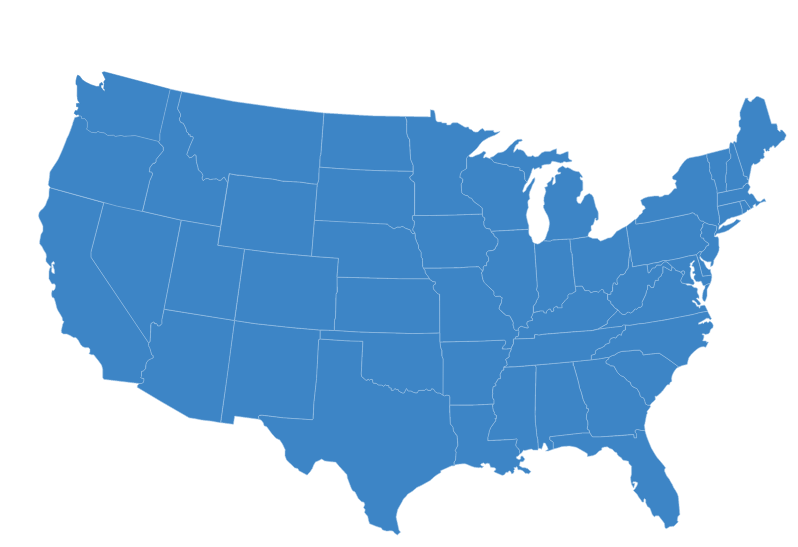 
Boston
Oakland


Oakland, CA
6pm Low income parents, mixed race
8pm Low income parents, mixed race, skew Asian
Dallas
Dallas, TX
6pm Low income parents, Hispanic, in Spanish
8pm Low income parents, mixed race
Boston, MA
6pm Low income parents, mixed race
8pm Low income parents, African American
115
Key Findings
Parents are with this issue in spirit. They articulate SEL concepts in hopes for their children. Some use the language unprompted.
At the same time, parents are sensitive to school and afterschool overstepping their bounds. 
The need to bring parents along as partners is a major finding from these focus groups.
Understanding Parent Mindset
Terms preferred by professionals do well in these focus groups – SEAL & SEL.
“Life," "skills" and "success" figured prominently when parents spoke in their own language.
Parent feedback reinforces that it is critical to have “academics” reflected directly in messaging and context, since this is the #1 priority for schools.
Watch the word “emotional” (can be seen as intrusive).
Choosing Language
116
Key Findings Cont.
Parents need more warming up to the SEL topic.
“Self management” and “emotional intelligence” are examples of technical language to avoid. On the other hand, “social skills” and “goal setting” are familiar and appealing.
Parents want to understand practical application. They are interested in specific examples of programs and practices like those in the definition. There are some who are resistant to “evaluating” their children.
Introducing the SEL Concept
As with professionals, the GAIN frame is persuasive. Broad themes of “success in school and life” resonate with parents and the field alike.
The EQUITY frame continues to have a niche audience.  It can alienate -- some parents found it “condescending.”
Framing
117
Parent Mindset: “K-5 Stage”
Many “positives” at this stage directly or indirectly relate to SEL.
Concerns help underscore the need for SEL.
“Pre-K is helping him build a solid base. He’s becoming a more social creature. The school is bilingual. There are many positives.” Dallas, 6pm
“It’s all about the test. Testing at 3rd grade just feels a little too early for me.” Oakland, 6pm
118
Parent Mindset: “Everything Else”
“Social skills are what they need now. Social skills and self confidence. It’s a big step going out into the world.” Dallas, 8pm

“I don’t want my children to be frustrated or confused and then stop learning…. I want my kids to have goals, motivation, and learning that gets them excited.” 
Boston, 8pm
Parents have many “hopes” for their children beyond academic success.
Some even use the language of “social” and “emotional” qualities. 
That said, few parents can name a program or curriculum locally that is focused on these skills.
Parent language:
Life Learning, Keys to Life, Life Lessons, Life Skills, Life Successes, Basics for Success, Keys to Happiness, Social Skills
119
Moderator probe: One category of learning is “academics,” like reading, writing, math.  Then there’s this category of “everything else” –skills that can help a person do well in school, at work, and in life.  In your opinion, what else do your children need to learn?
Effective Terminology With Parents
(in no particular order)
120
Less Effective With Parents
121
Response to Definition
With the definition on paper, parents started to push back on the topic.
For some parents the emphasis on “emotional” and personal development went too far --“emotional intelligence,” “self-management,” were terms that elicited mixed feedback.
Parents repeatedly questioned the need for teacher training or shifting resources in this direction.
Many objected to assessment (it’s too vague, subjective).
The topic:
Helping students develop emotional intelligence, positive attitudes, persistence, self-management and relationship skills. 
Students learn and develop these skills in many settings: at home, in school, and during afterschool activities.
Communities can support children’s social and emotional learning with programs in schools and in afterschool programs, and by training teachers and afterschool staff to develop these skills. We need to make social and emotional learning a priority. 
 
For example:
A teacher might choose a project or curriculum focused on teamwork and empathy.
A district or school might incorporate social and emotional skills into its annual assessment of how well it’s educating students.
An afterschool program might do activities to build persistence, help children set goals, and prepare them to be successful adults.
Blue=Positive
Aqua=Questions/mixed
Red=Negative
122
Warming to the Topic
On first read, the definition felt intrusive and lacked credibility
“I don’t want people judging my child.” Boston, 6pm

“Support it. But priority means #1. I think church and my house is where it’s #1, not at school.” Dallas, 8pm

“I want schools teaching this but am not sure they can. They have so much on their plate already.” Oakland, 8pm
In discussion, focus on “all children” and familiar skills won support
“If they are not getting this at home, I hope someone will provide it. It takes a village.” Dallas, 8pm

“Children’s learning starting at home, but also learning at school and afterschool, is a better formation.” Dallas, 6pm

“As long as the standard rules apply like no hitting and respecting others… I just don’t want them to program our kids.” Oakland, 6pm

“It’s needed. It’s just not tip top over other things.” Boston, 8pm
123
Current Experience
Across the focus groups, we heard varying examples of SEL in practice.
“In addition to the academics, they need social and emotional connections so that they know how to deal with people. It does get different.” Oakland, 6pm [unaided mention of ‘social and emotional’]

“Our district is small and in the country. They really push character-driven values. I never expected it from public school.” Dallas, 8pm
“Some schools are doing this, incorporating these skills into lessons. Some don’t, but a lot of schools are starting to add it in because of bullying and violence and kids not getting to know each other with different backgrounds.” Boston, 8pm

“In my district all the extra-curriculars were cut, like camping and things that would teach social and emotional learning.” Oakland, 8pm
“What is emotional learning? Are they going to practice crying for 5 minutes, and then practice smiling?... I didn’t learn my emotions in school.” Boston, 6pm 

“I’m trying to interpret what this means. A school district and social and emotional skills? I don’t know how it could be applied in practical ways. How do you do that?” Dallas, 6pm
124
Parents on Roles:
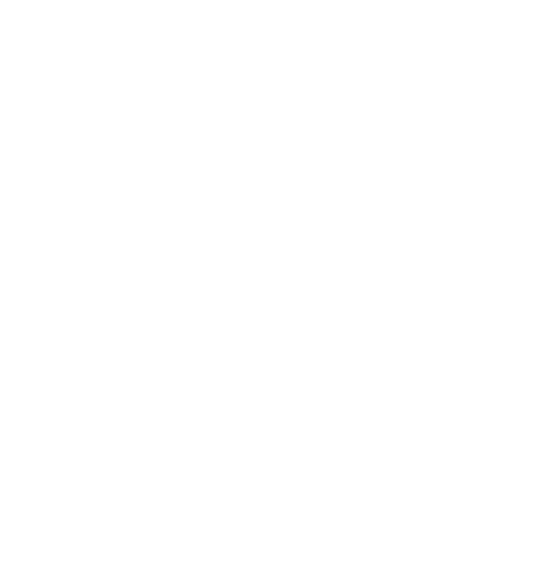 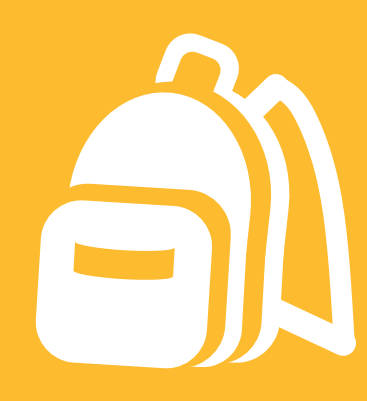 School:
“Reinforcement”
Home: “Where It Starts”
Afterschool:“Expanding Horizons”
“This is something you teach at home.” 
Oakland, 6pm

“Parents first, teachers second. Family values and good behavior start at home.” Dallas, 6pm
“We have the ‘Wiley Way’ at my granddaughter’s school. They have core values, social stuff.” 
Dallas, 8pm

“School is where kids express themselves. They interact with others.” Boston, 8pm
“The YMCA comes to my son’s school…. It’s helping his self-esteem and getting him involved.” Boston, 6pm

“We had an afterschool program for boys, young African American boys. It helped my son.” 
Oakland, 8pm
Particularly relevant: goal setting, persistence, social skills, building positive relationships, appreciating diverse backgrounds
Particularly relevant: teamwork, confidence, learning from mistakes/losses, becoming well-rounded
The foundation comes from home.
Parents expect to be partners in any intervention or action.
125
Testing Frames
Most popular “frames” from the market research among professionals were tested in these parent focus groups
Evaluated on multiple dimensions
Relevance–To me as a parent 
Believability– Based on what I know
Convincing–  As a reason to make this a priority at my school
Gain
Empowerment
Equity
126
Testing Frames (text tested among parents)
Gain
Children will benefit.  
Making social and emotional skills part of the learning equation will help children succeed in school and life.  With social and emotional skills, children can manage emotion, build positive relationships and navigate social environments.  When adults focus on helping children develop these skills and are supported by good policies and training, children are better prepared for the world and able to fulfill their potential.
Empowerment
We can make a real difference.  
Leaders in education and youth development can have a profound effect on the next generation by prioritizing social and emotional support.  When students feel loved, nurtured and safe -- those students are better equipped for learning in school, afterschool and at home.  All adults have a role to play in developing the social and emotional skills children need for success in school and life.
This helps address the problem of inequity.  
Children from high-poverty, at-risk neighborhoods have less access to the kinds of enriching experiences that build social and emotional skills crucial for success in school and life. That’s an opportunity gap that we must close in the system, by ensuring that schools and afterschool programs are equipped to help children develop social and emotional skills as well as academic skills.
Equity
127
Feedback: Gain Frame
What works:
Effectively sums up the topic. The message feels relevant and factual. 
Ties to future success in a way parents can believe. 
“Part of the learning equation” makes it important but not the only priority. 
Less effective:
“Focus” can be a turnoff for those who fear this will take away from academics.
“All of that is what you want for your kids in the end, for them to be happy, healthy, sociable beings.” Boston, 8pm

“When we were kids they only focused on academics, but if you bring all these aspects you can have full success.” Dallas, 6pm

“I’ve seen too many kids fall through the cracks. I wish I had learned some of these life skills as well as academics when I went to school.” Oakland, 8pm

“This should be in the package, not a focus.” Dallas, 8pm
128
Feedback: Empowerment Frame
What works:
Parents like the emphasis on “all adults.” 
For some, the link between feeling safe and being able to learn rings true. 
Less effective:
“Education leaders” and “administrators” are not parents’ preferred messengers. 
Some don’t believe that feeling “loved and nurtured” is intrinsically necessary for success.
“When students feel loved, nurtured, safe – this is more important than getting 100% or all A’s.” Dallas, 6pm

“I like this message, although I’m not sure school and afterschool is where this happens, that’s our job as parents.” Oakland, 6pm

“All adults have role, every adult that comes into contact with a child, but I think more about teachers who are day-to-day on the ground with the child.” Boston, 8pm

“I disagree. You can give a child a lot of love and they still feel like you don’t care. Children without a great home life want more and strive, so it’s not about love.” Boston, 6pm
129
Feedback: Equity Frame
“I feel support is missing. I live in a dangerous neighborhood, but many people don’t care about African Americans.” Boston, 6pm

“I grew up in poverty and didn’t have resources. Every district should have the same access.” Oakland, 8pm

“This is very offensive to me. A lot of children are from poverty, they struggle, and they turn out to be highly successful. They want to do even more and get out of that life.” Oakland, 6pm

“This is silly. You can be the poorest person in the world and have self confidence.” Dallas, 6pm
What works:
Some recognize inequity and believe SEL has a role in “filling the gap.” 
Those with first-hand experience of disparity seem most receptive. 
Less effective:
Parents across groups found the idea and language condescending.
Calling out the negative put some of these low income parents on the defensive.
130
Language – What Works/What Doesn’t
Focus groups suggest ways to tune the SEL message for parents.
Stress the complement to academics:“the learning equation”“beyond academics”“in addition to”“for school, for life”
Frame the big picture:“helping students”“succeed”“all students” benefit“fulfill potential”“life lessons”
Acknowledge all roles: adults, home, school, afterschool
Start with familiar skills to build up the case
Leave parents out(directly or indirectly)
Stress “emotional” over social and academic
Try to create “a priority” over academics
Fast-forward too quickly to individual assessment  or school evaluation 
Lead with inequity (or suggest family insufficiencies)
Overlook the how-to and practical application
131
Contacts
 
Pam Loeb, Stacia Tipton, 
Erin Wagner
Edge Research
loeb@edgeresearch.com
tipton@edgeresearch.com
wagner@edgeresearch.com
703-842-0200
Lucas Held, Hilary Rhodes,
Melissa Connerton
The Wallace Foundation
LHeld@wallacefoundation.org
HRhodes@wallacefoundation.org
MConnerton@wallacefoundation.org 
212-251-9700
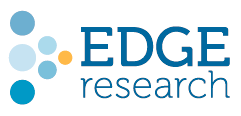 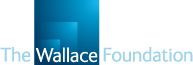